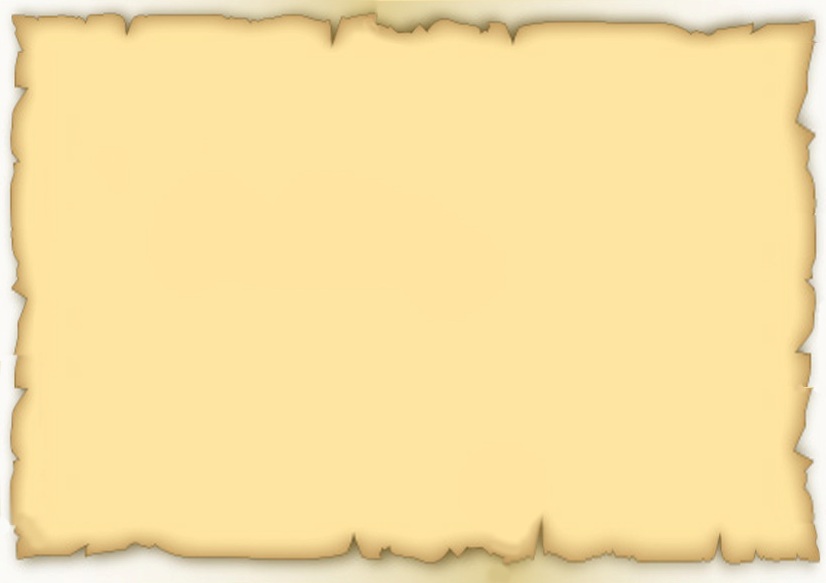 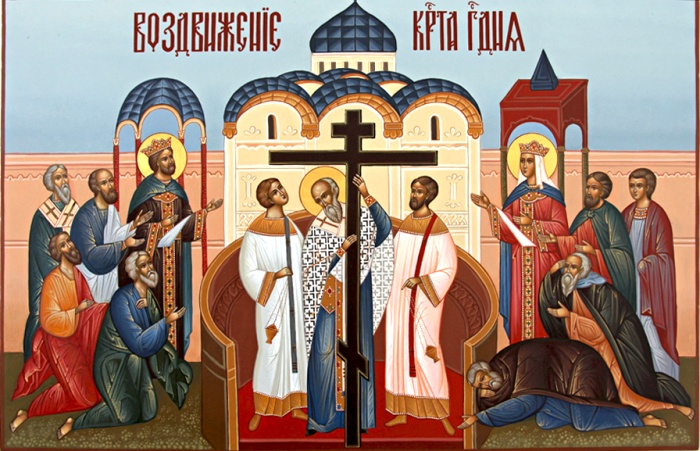 Прошу непостижимую и непобедимую Божественную Силу Честного и Животворящего Креста не оставить нас, грешных.
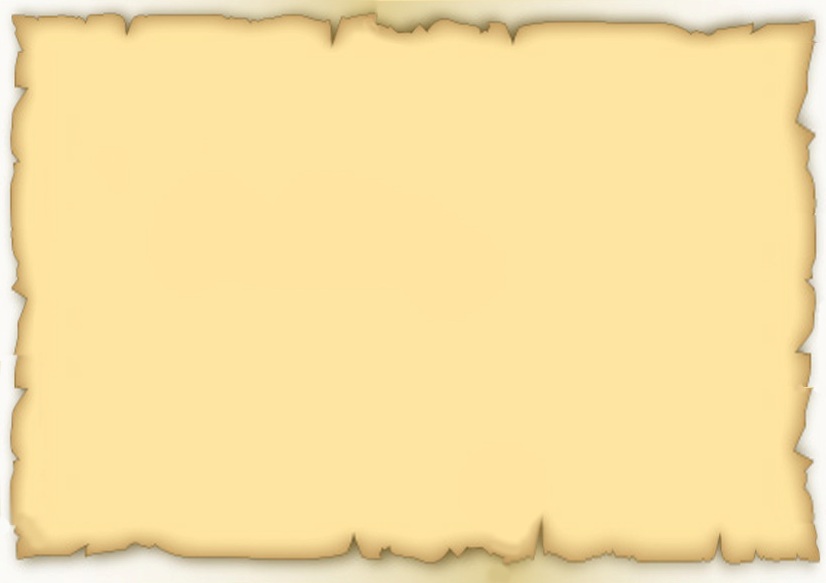 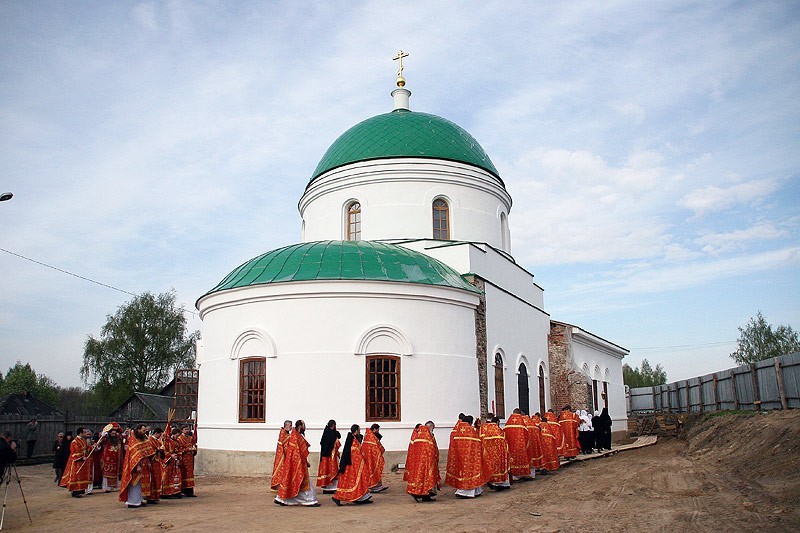 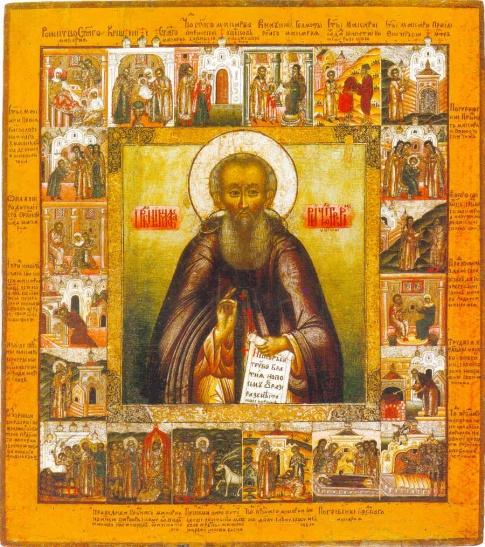 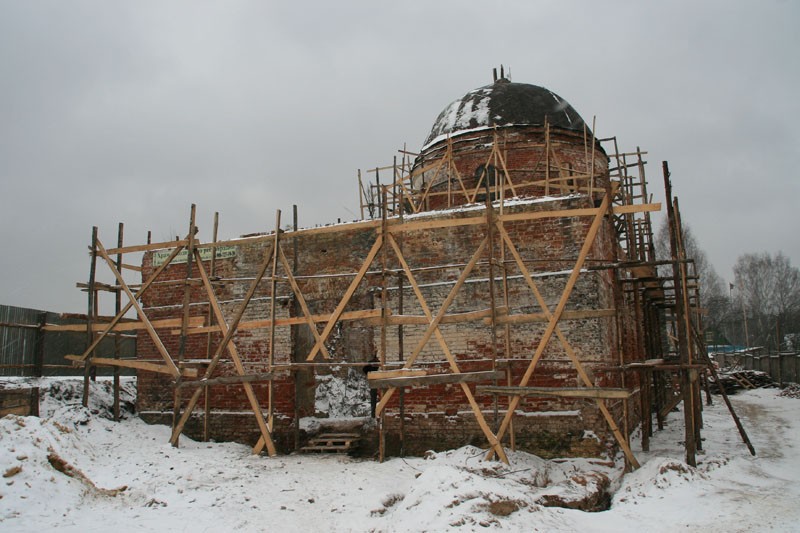 Дорога к храму.
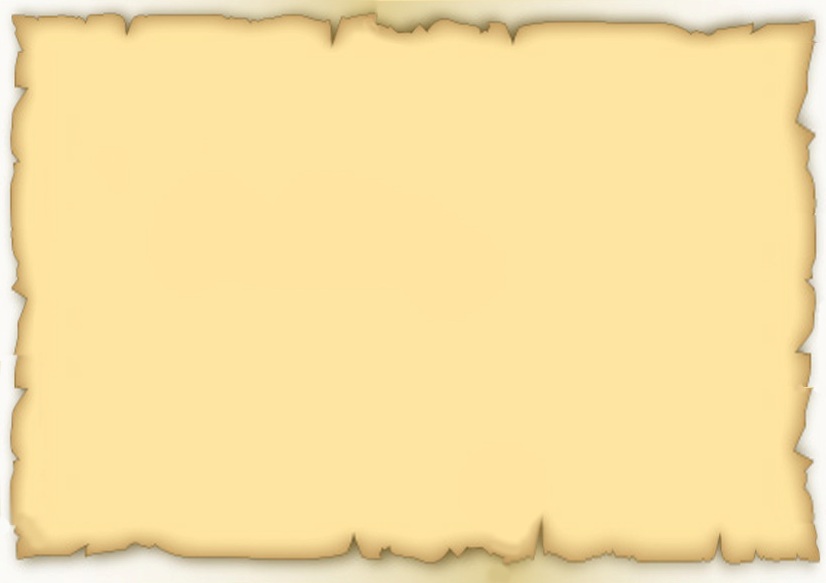 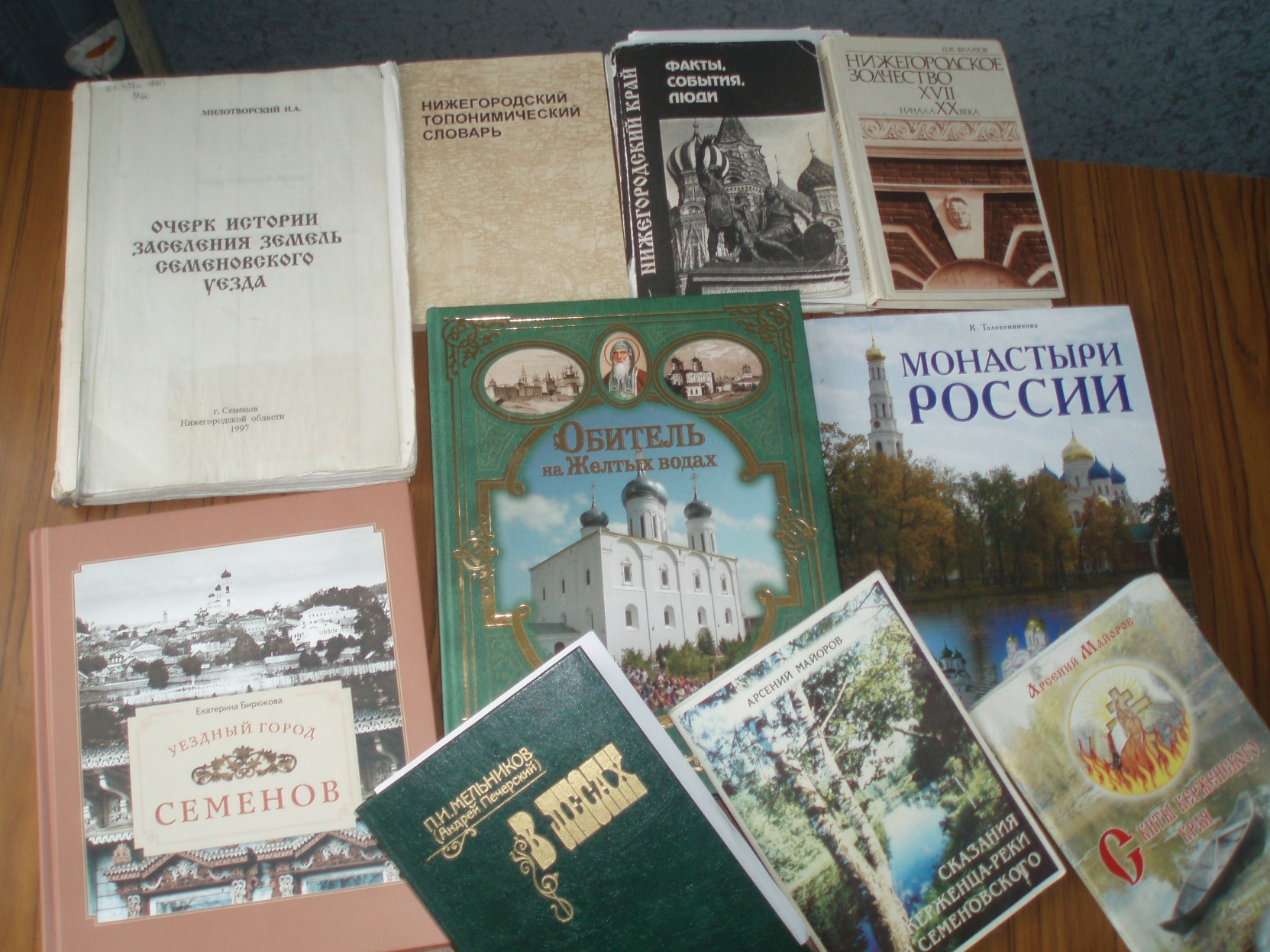 Источники наших знаний – в исторической и краеведческой литературе.
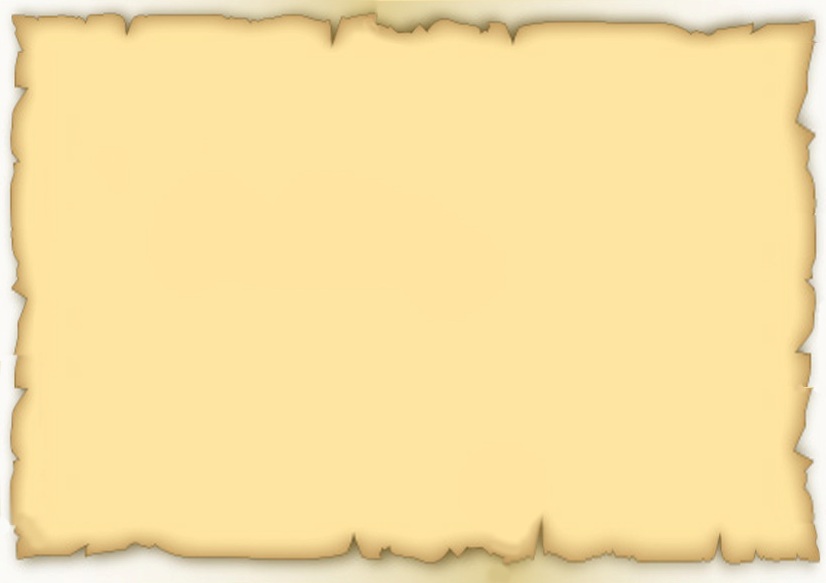 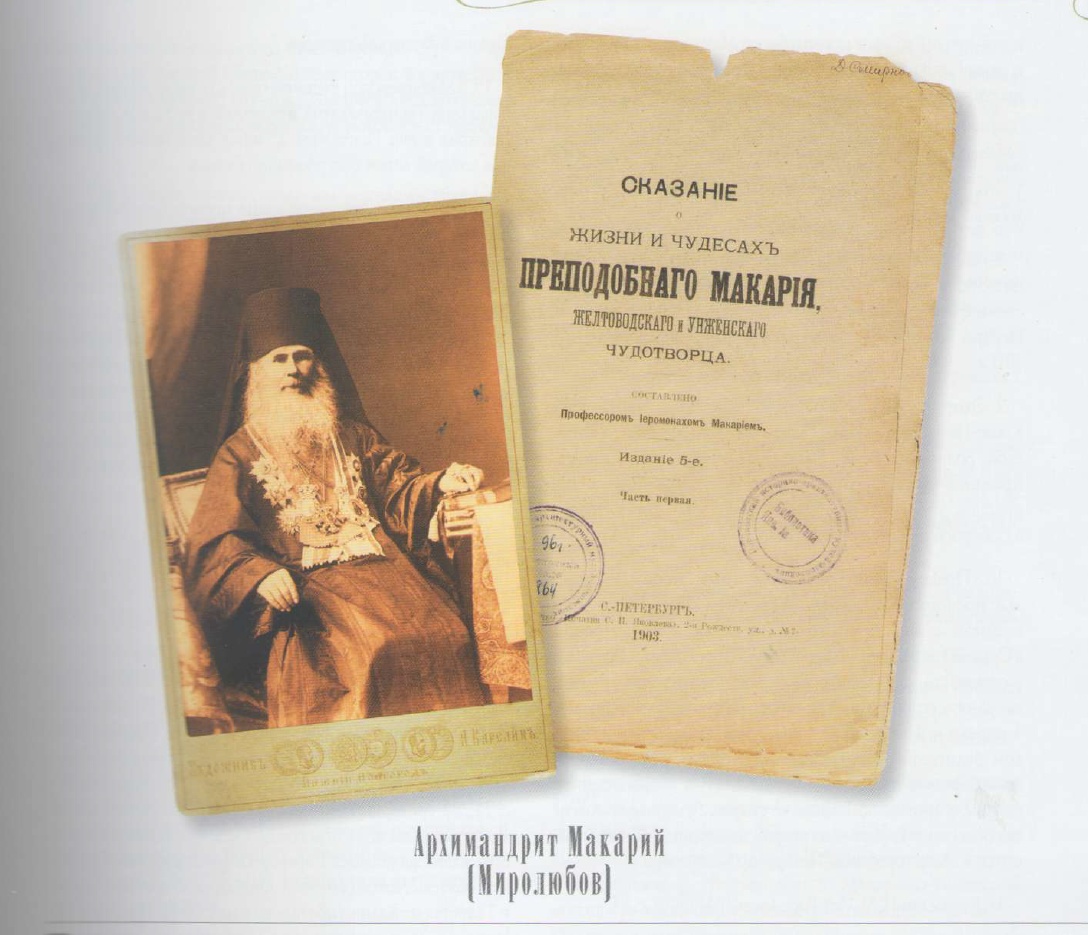 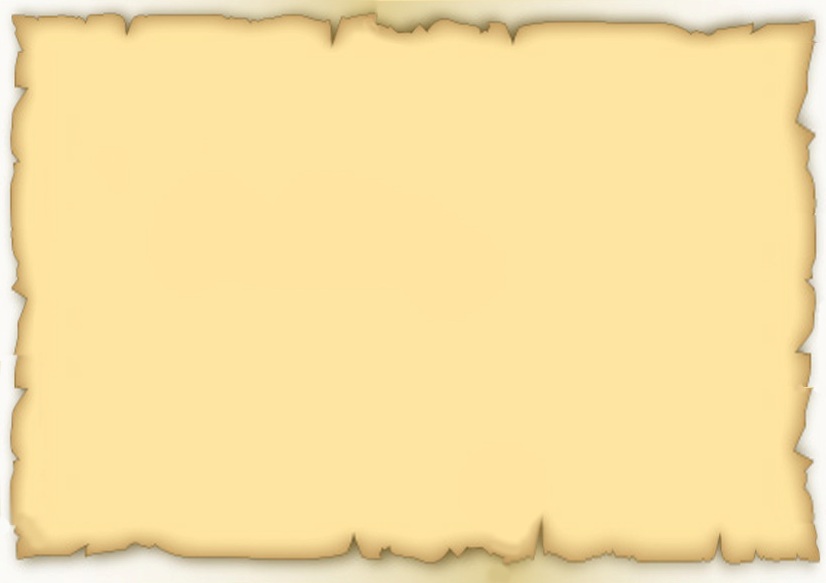 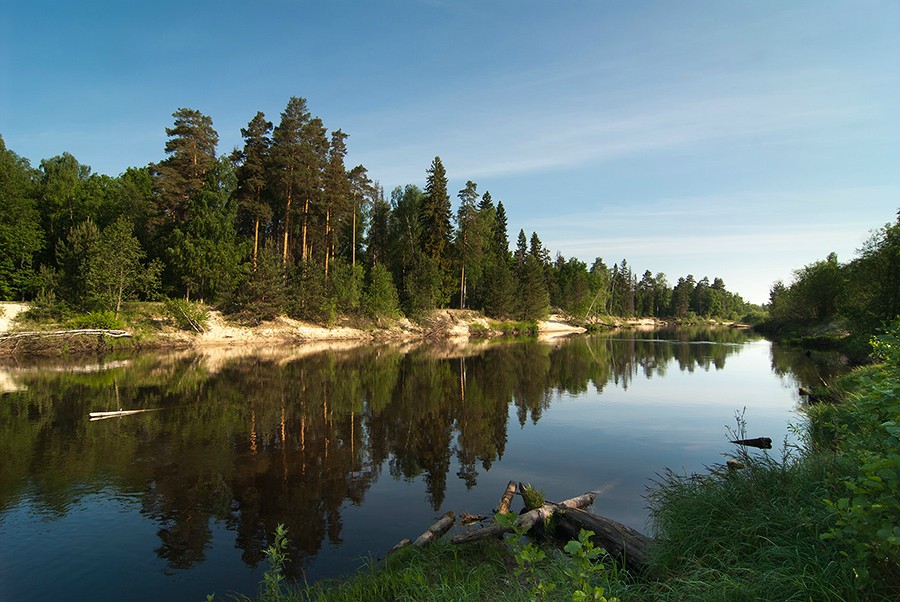 Издавна красота и богатство лесов, чистота реки Керженец привлекали племена древних народов мордвы и черемис(марийцев).
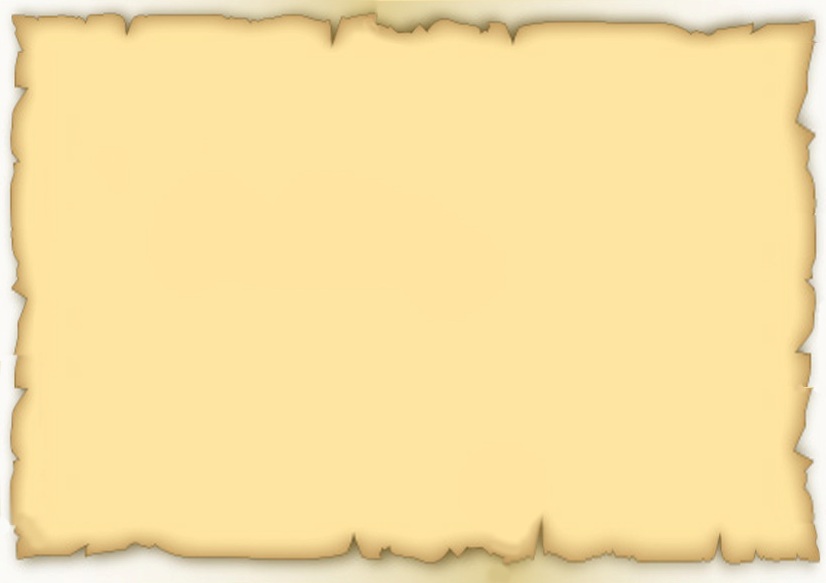 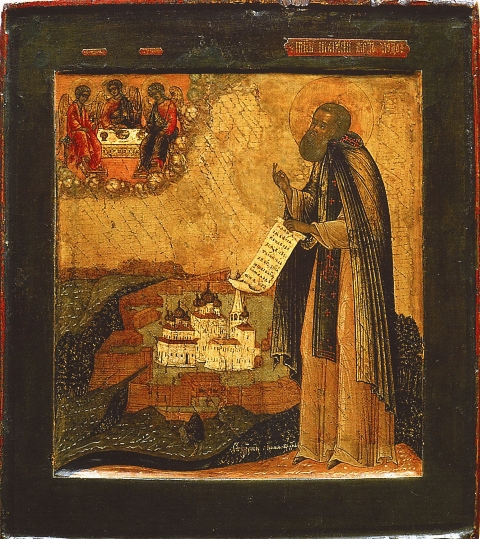 История наших мест связана с именем подвижника древнего благочестия Преподобного Святого Макария Желтоводского и Унженского Чудотворца, основателя монастыря в устье  Керженца во имя Пресвятой и Живоначальной Троицы.
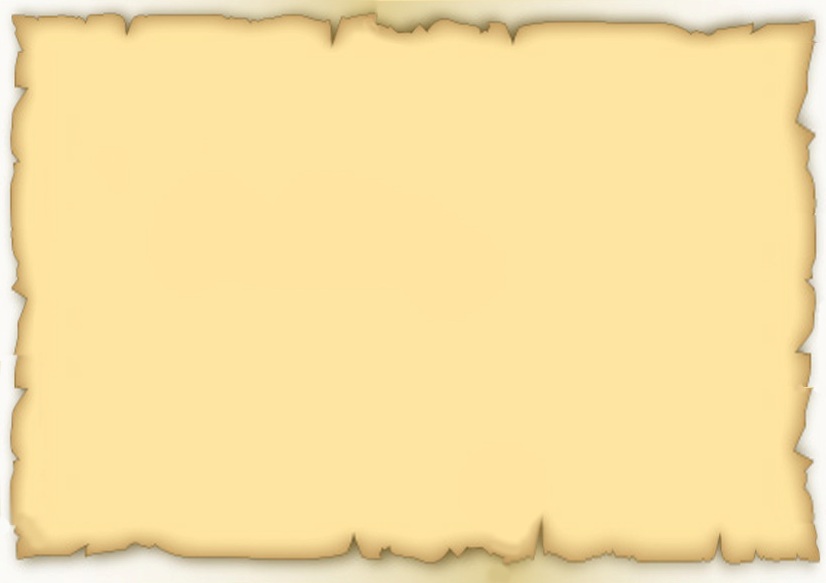 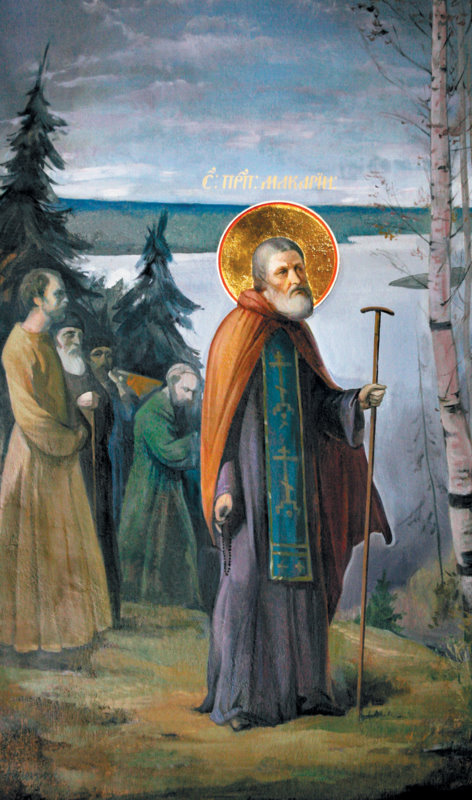 В 1439 году татарский хан Улу-Махмет разорил обитель Преподобного Макария и оставшиеся в живых иноки вместе с ним отправились по непроходимым лесам и болотам в Галичскую землю.
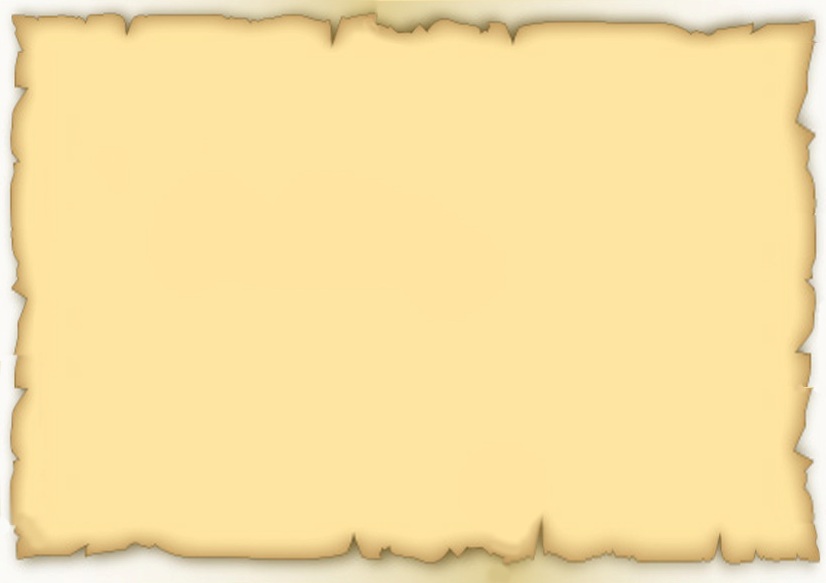 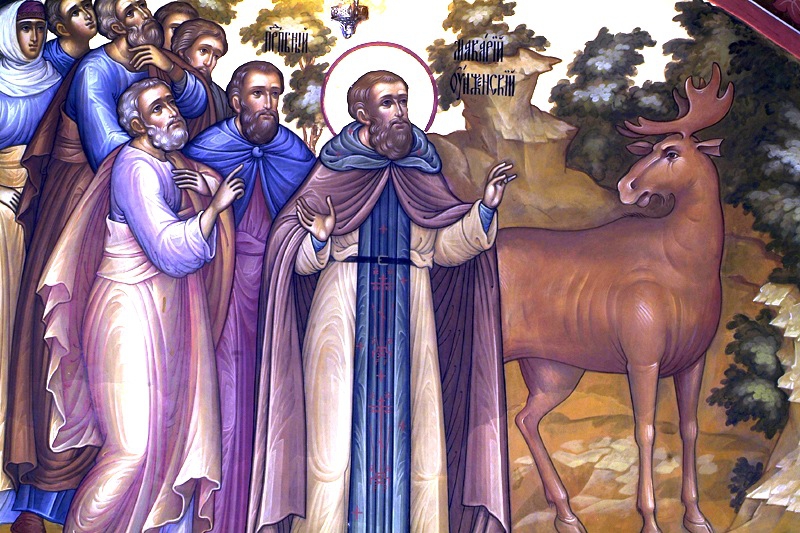 Народные предания сохранили память о Чуде, которое сотворил Макарий «прекормив гладных людей до изобилия».
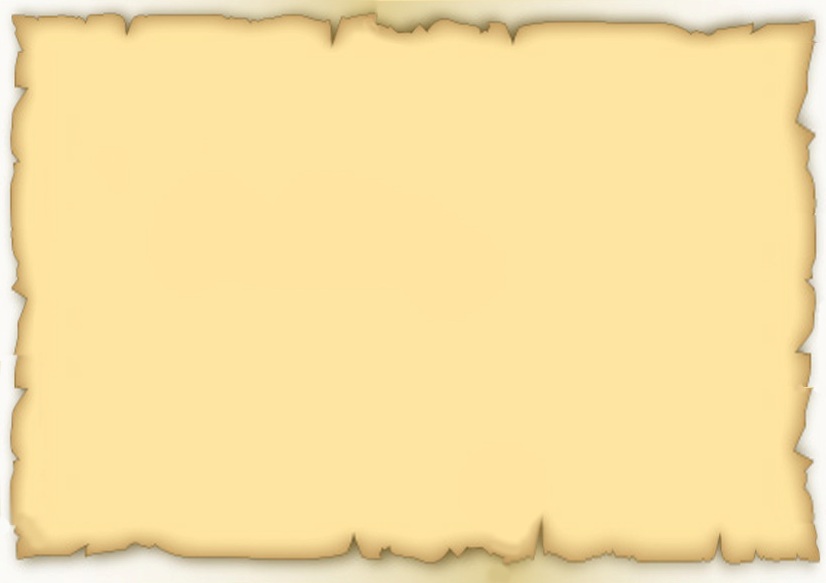 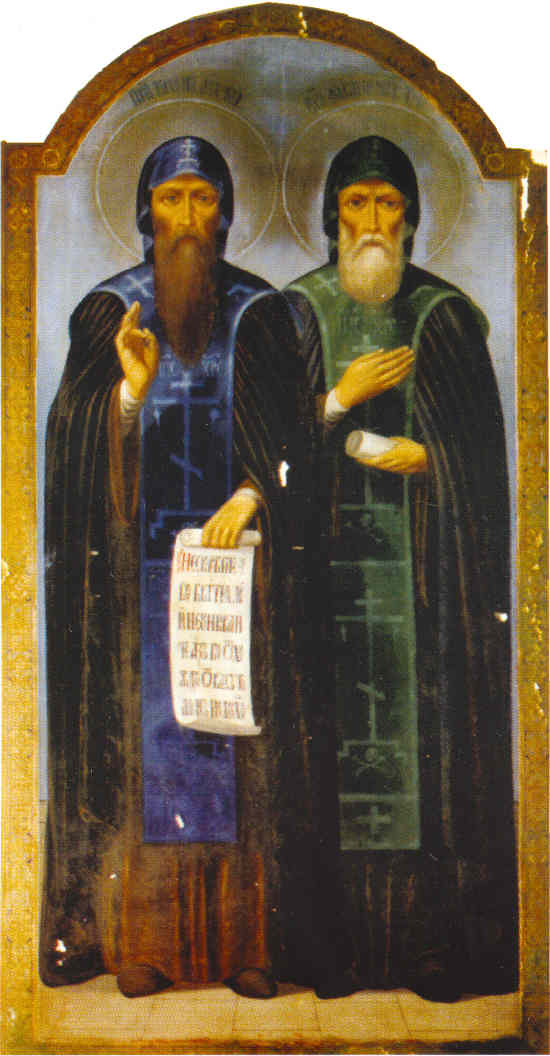 Во время путешествия Преподобный Макарий заходил в Варнавину пустынь
за наставлениями и поучениями к близкому по духу сподвижнику Преподобному Варнаве Ветлужскому.
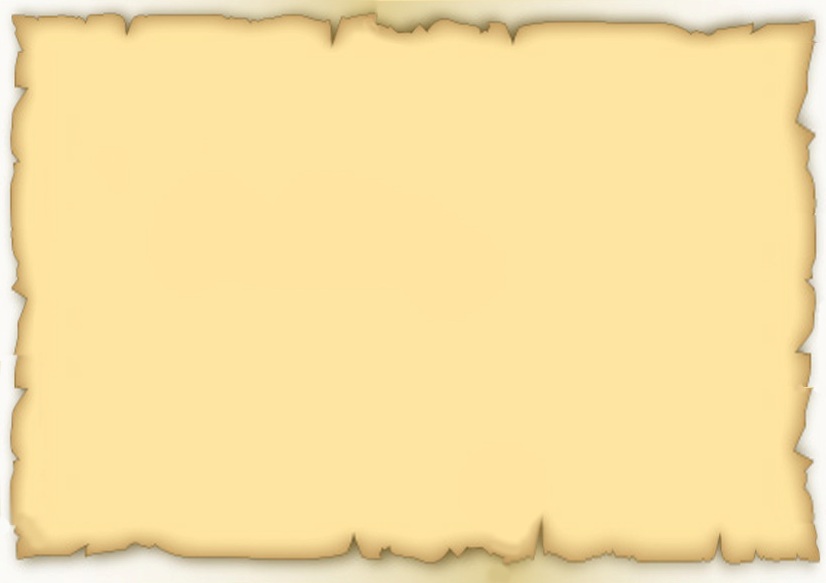 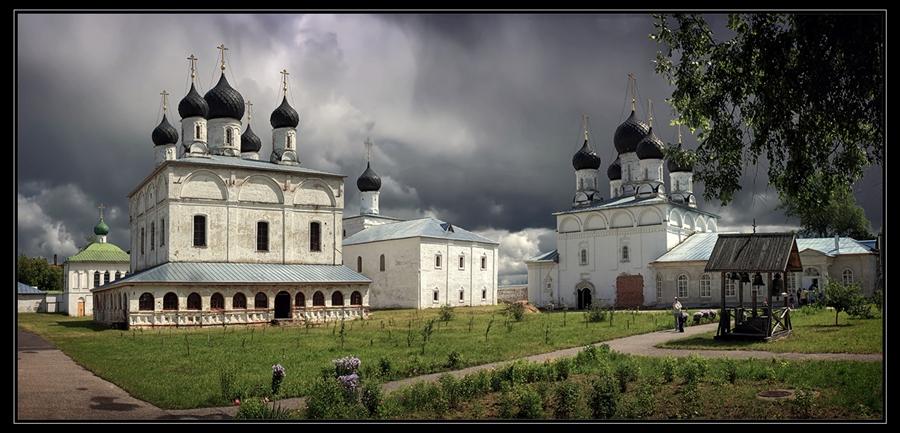 На реке Унже Преподобный  Макарий основал новую обитель – Унженский монастырь, где и преставился.
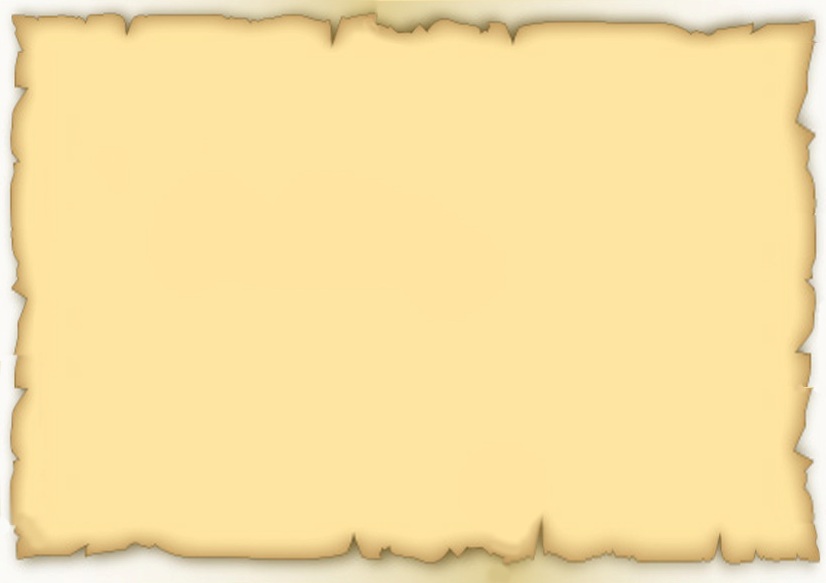 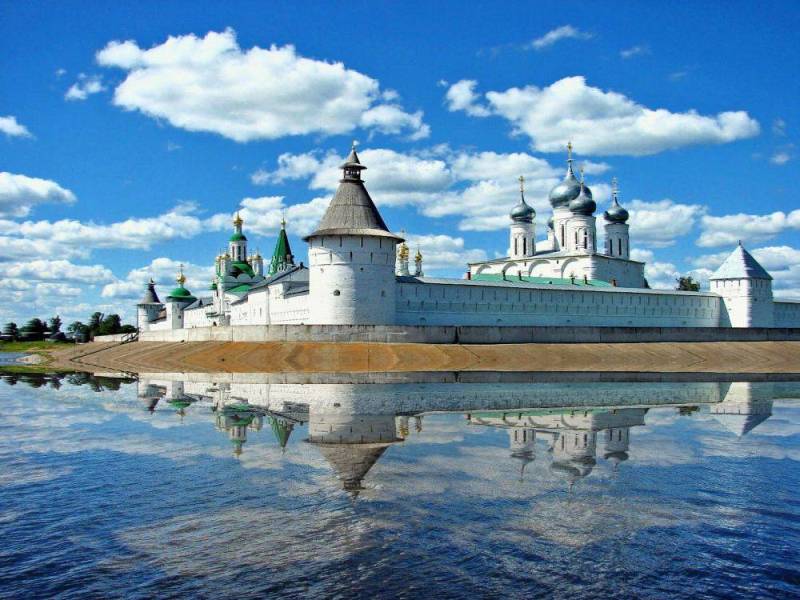 Только с 1620 года стараниями инока Авраамия началось возобновление Макарьевой обители.
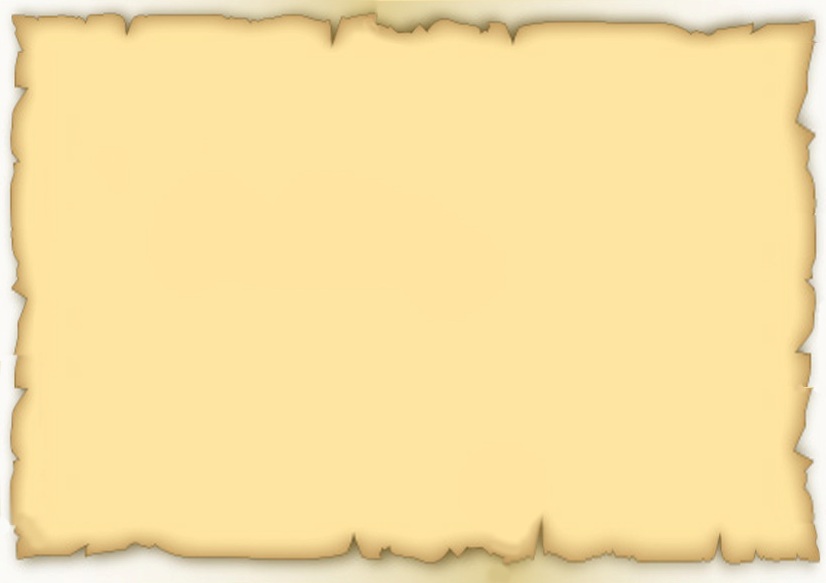 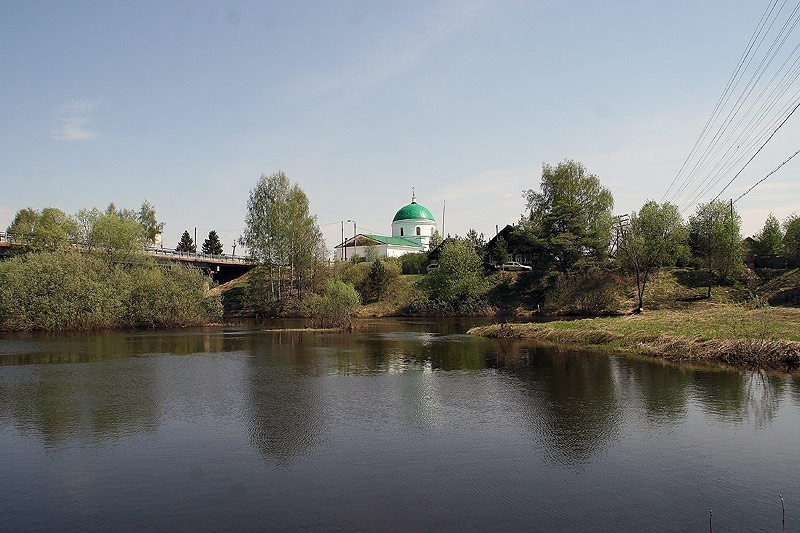 В 1712 году было закончено возведение первой – деревянной церкви во имя Преподобного Святого Макария, в 1799 году к ней была пристроена колокольня. В 1827 году, после пожара, церковь была построена вновь, теперь уже каменная, во имя Воздвижения Креста Господня.
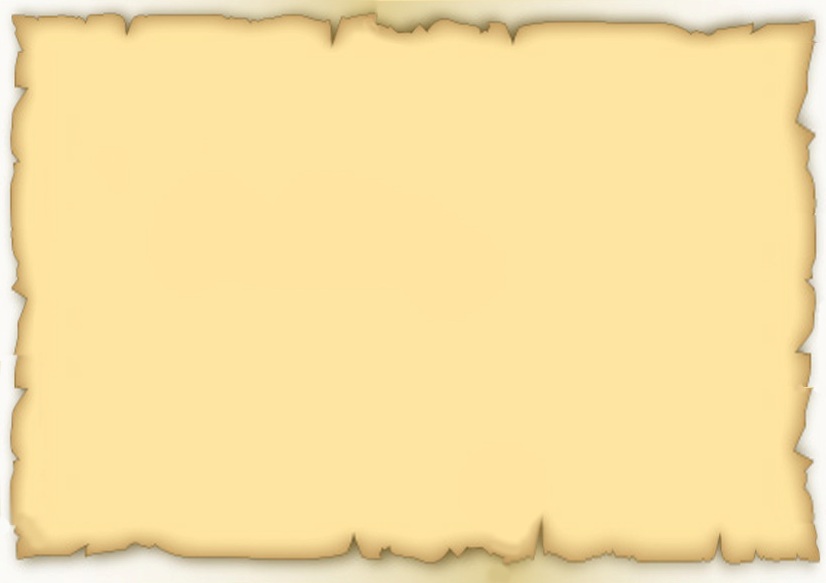 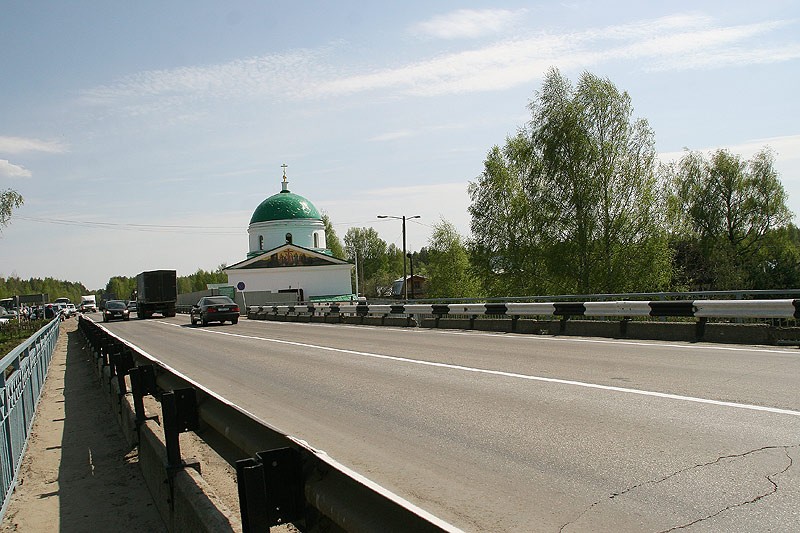 Дорога к храму проходила по оживленному  тракту от города Семенова до Варнавино Костромской губернии .
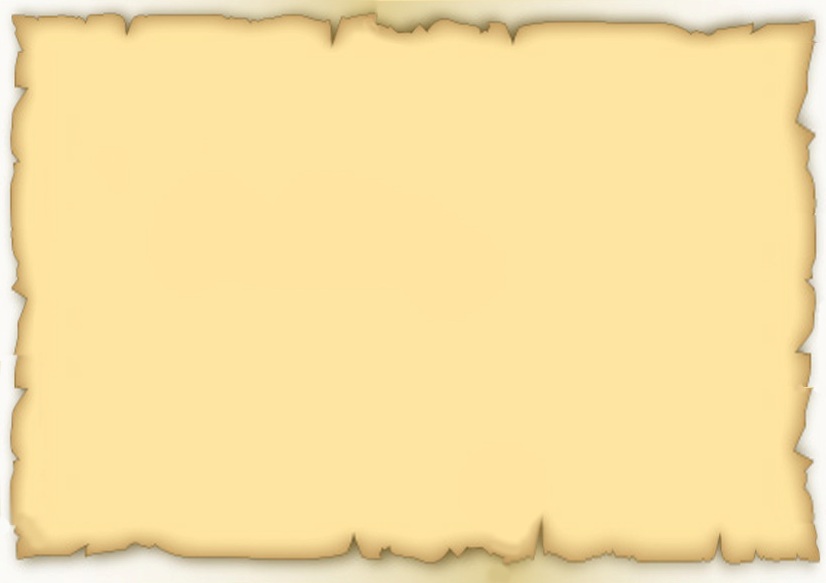 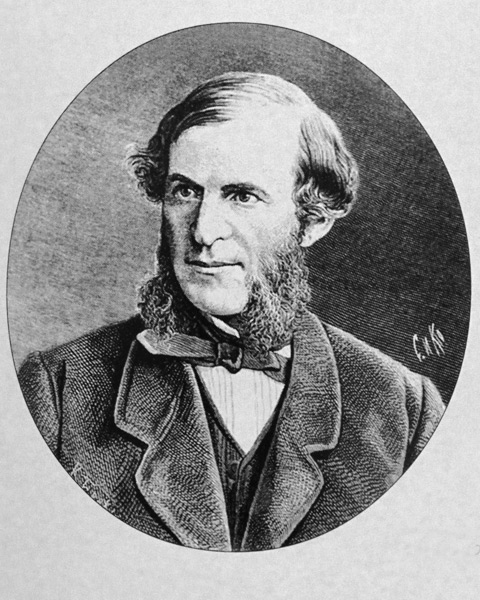 Нижегородский губернский архитектор Иван Ефимович Ефимов. Его проект, близкий к образцовому, был положен в основу Крестовоздвиженской церкви с. Быдреевки. Это был однокупольный каменный храм с боковыми портиками, под треугольным фронтоном, трапезной с приделом во имя Преподобного Святого Макария в стиле классицизм, правда без колокольни. В 1827 году церковь была отделана полностью.
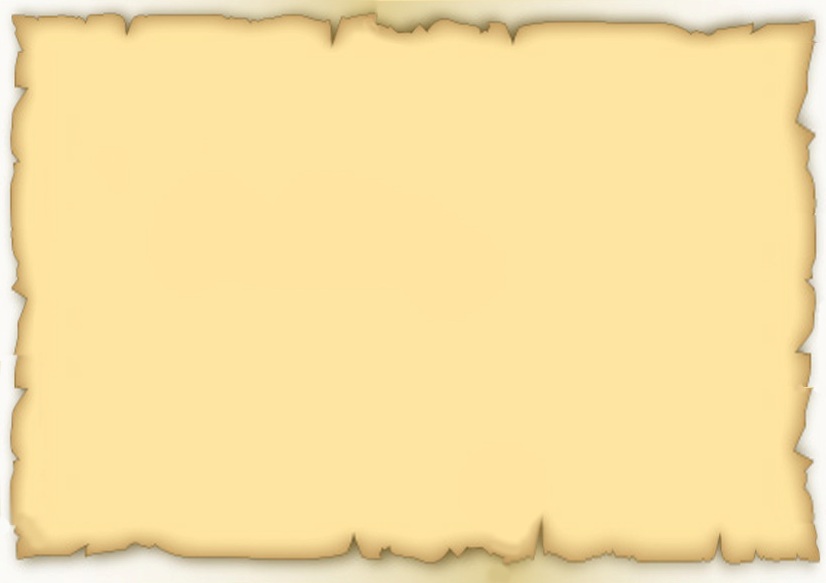 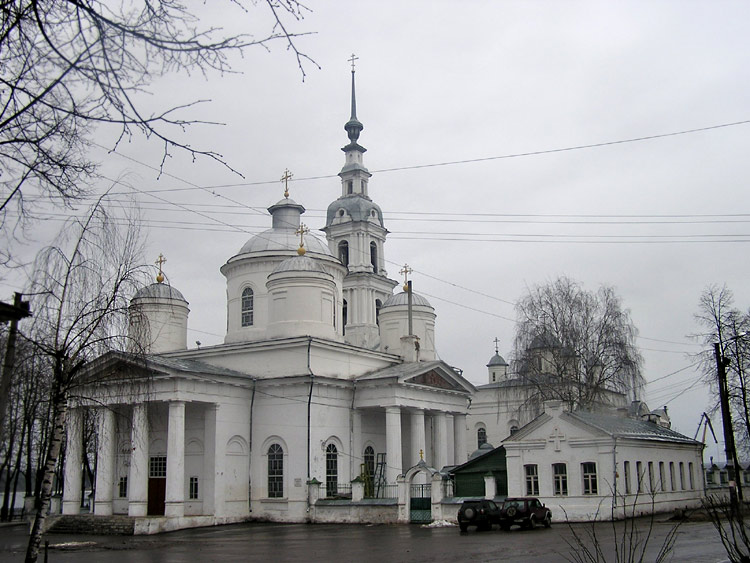 По проекту И.Е. Ефимова в 1838 году построен Троицкий собор в Кинешме.
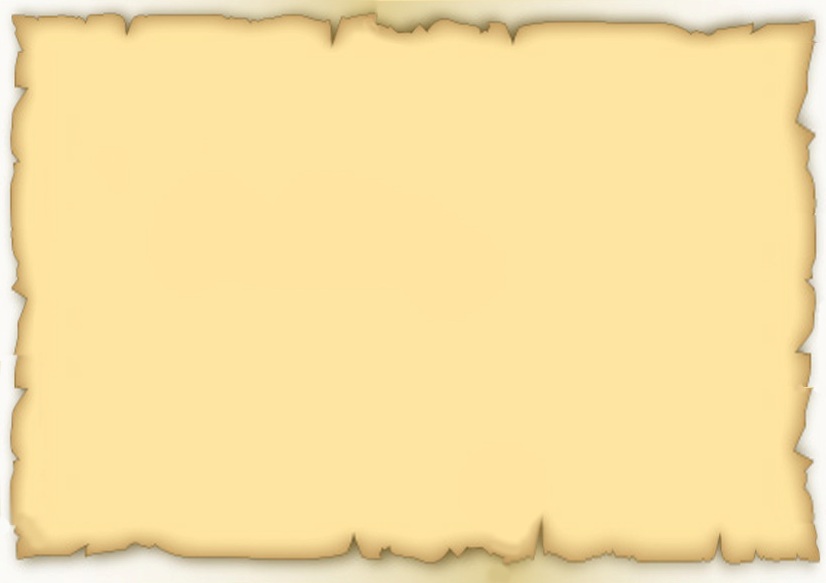 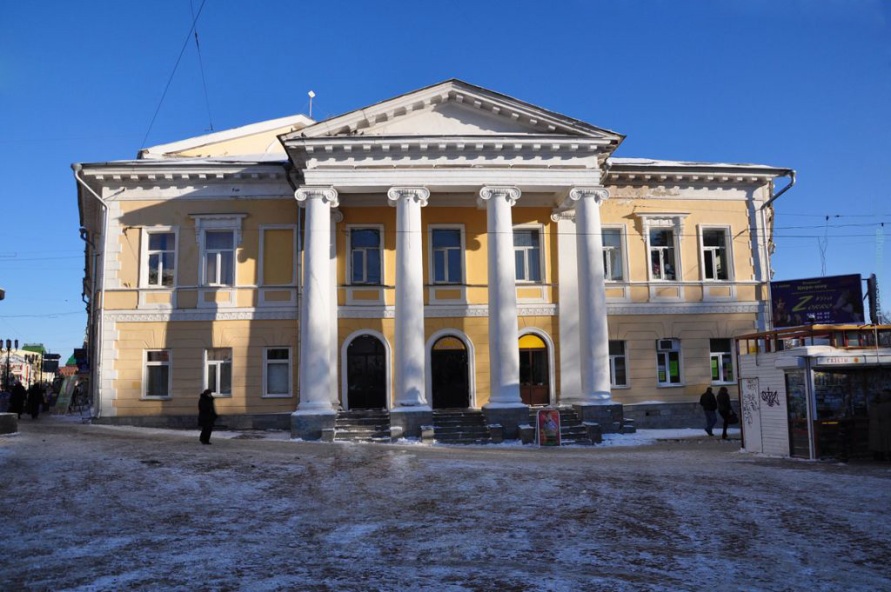 Высокий профессионализм зодчего проявился в проекте и строительстве здания дворянского собрания в Нижнем Новгороде _(1822-1826).
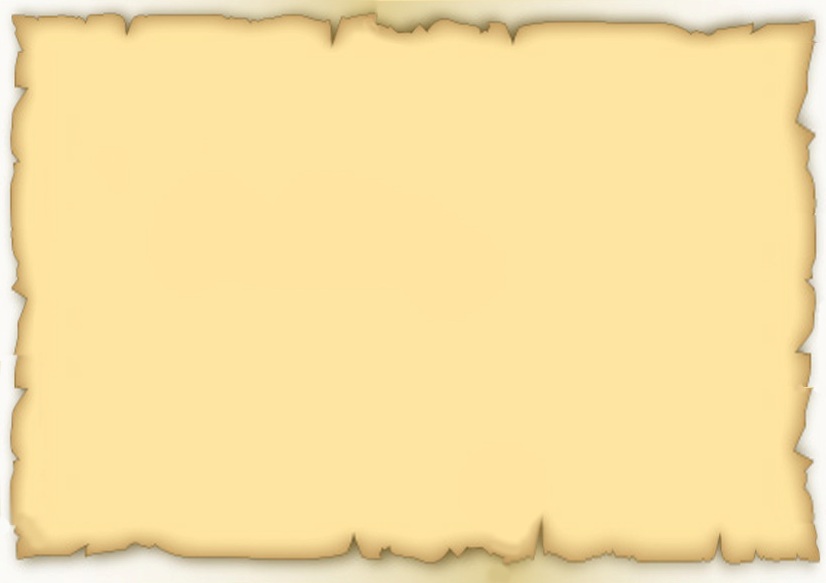 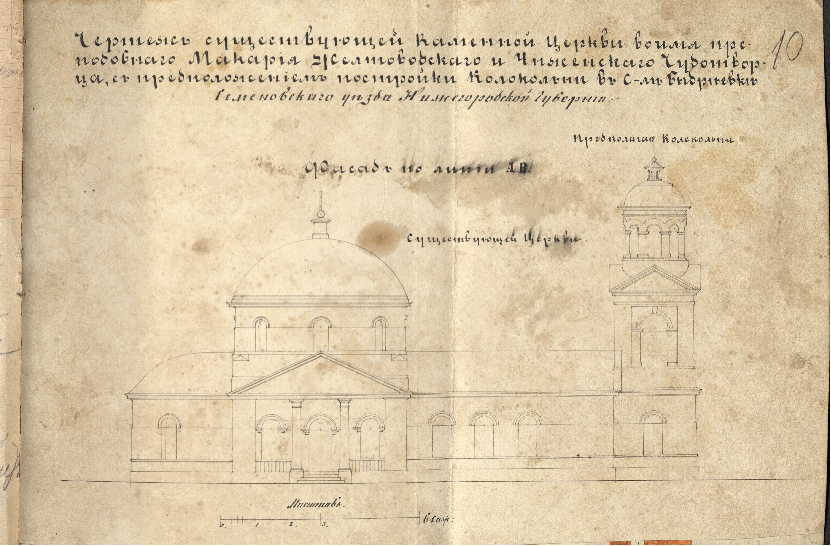 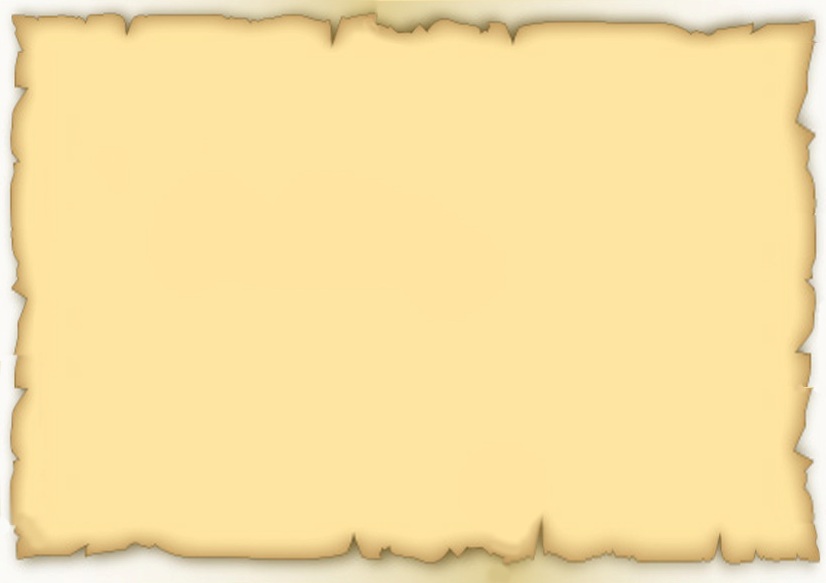 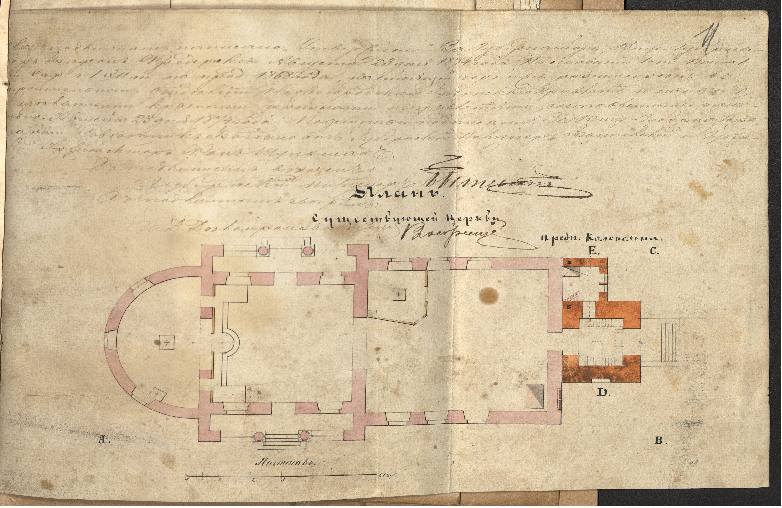 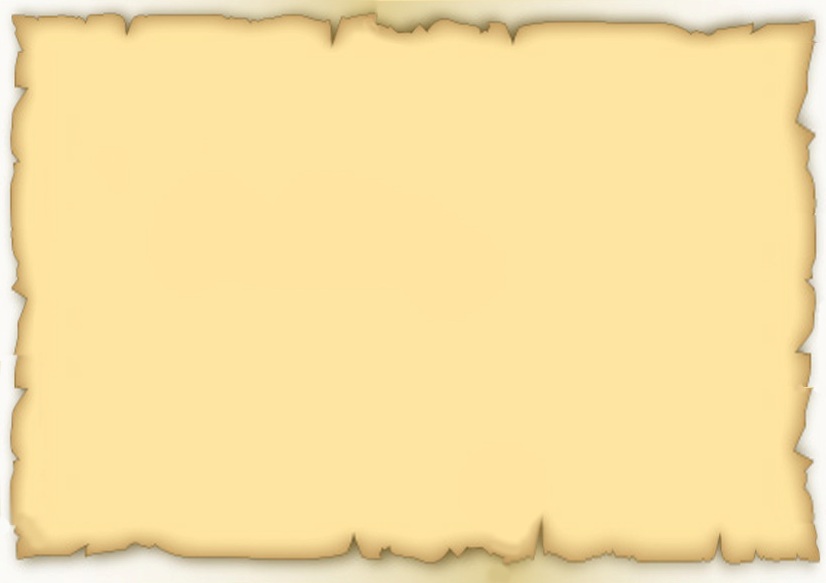 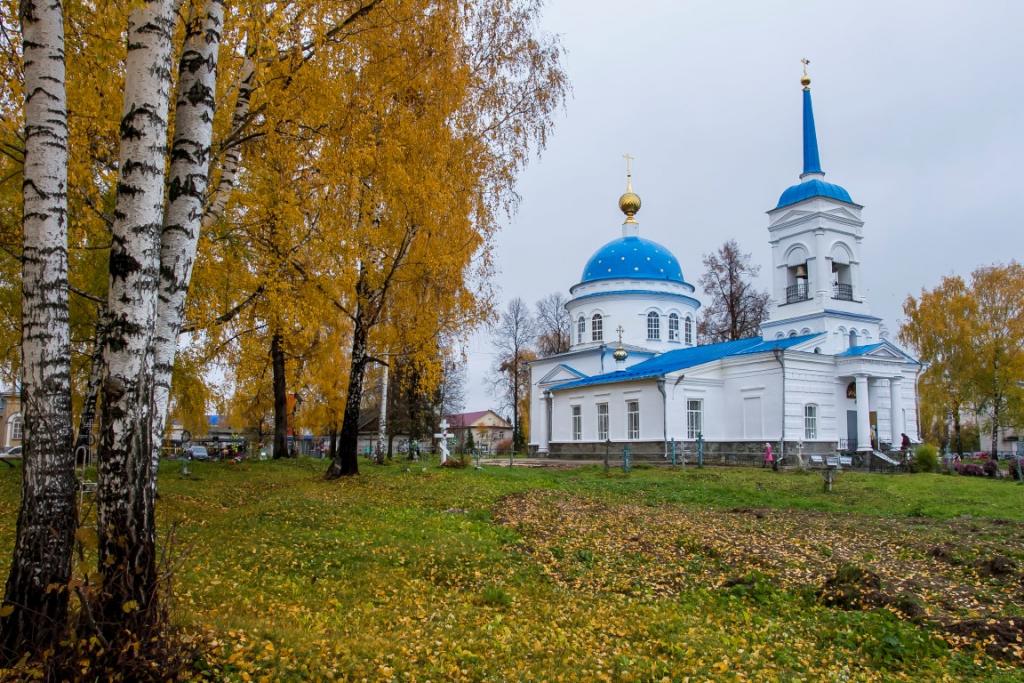 По  проекту И.Е.Ефимова была  построена церковь Покрова Пресвятой Богородицы в Городце в 1824 году.
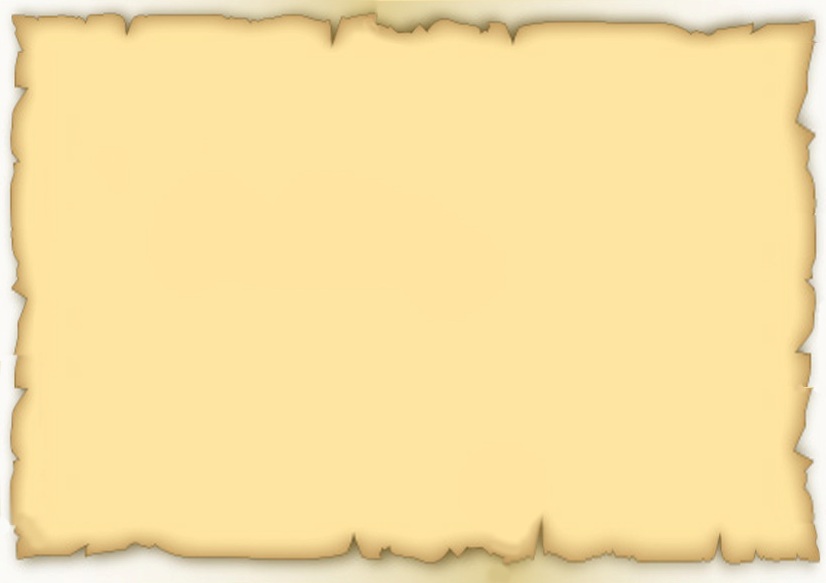 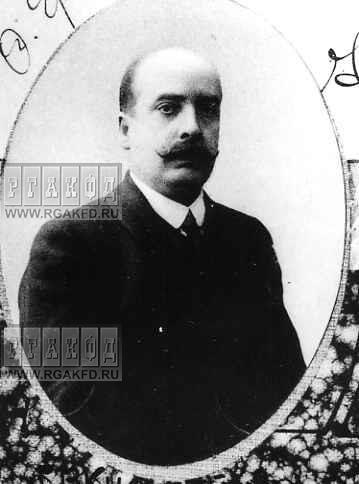 Роберт Яковлевич Килевейн (1825-1895) – выдающийся нижегородский архитектор и инженер, который не только достроил колокольню Крестовоздвиженской Церкви в Быдреевке, но и спроектировал первый мост через реку Керженец в 1859 году
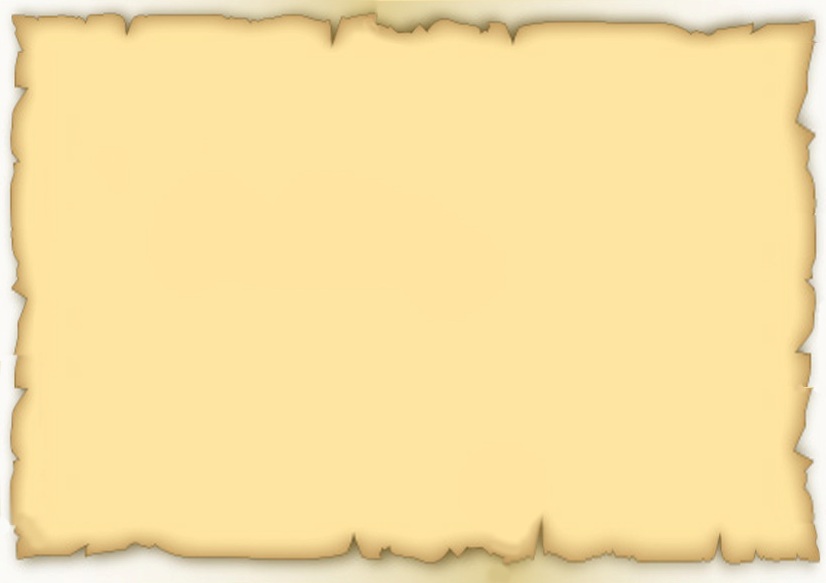 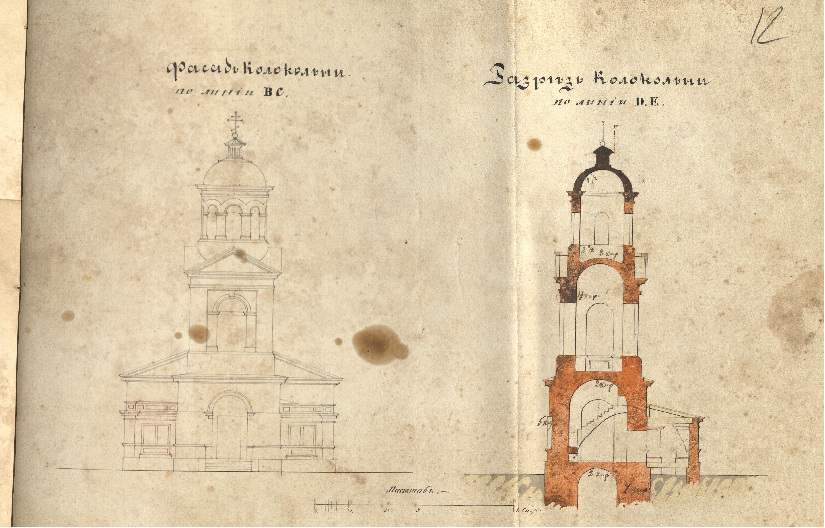 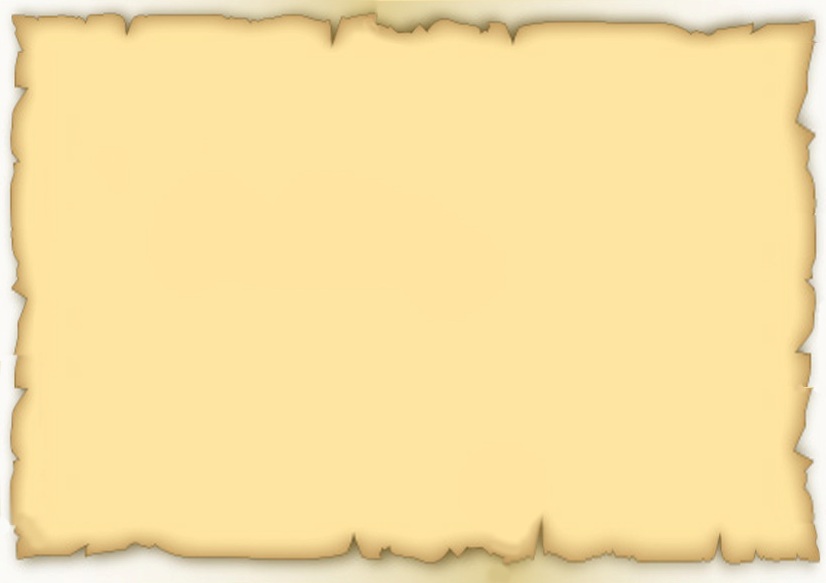 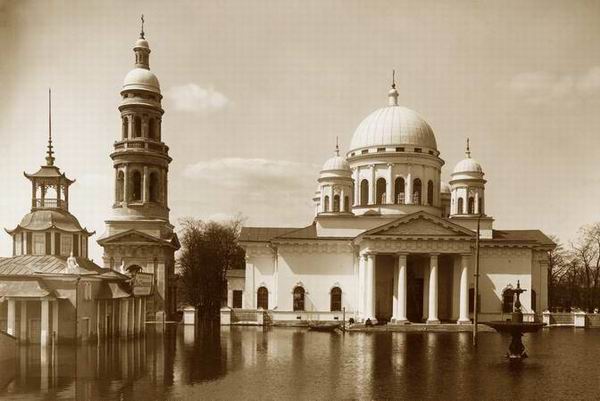 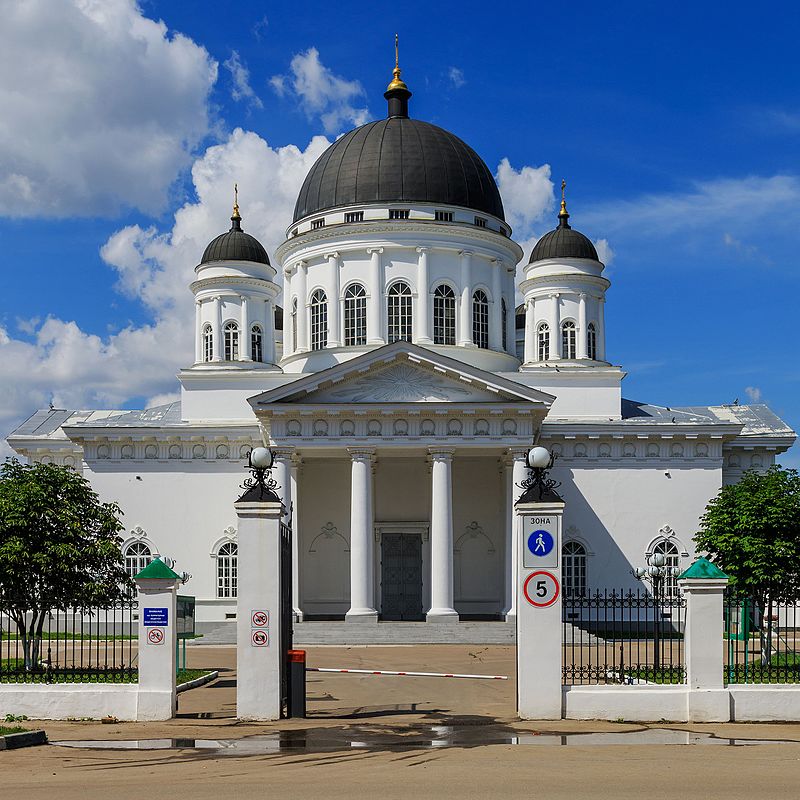 По проекту Р. Я. Килевейна был капитально отреставрирован Спасский староярмарочный собор. Под воздействием паводковых вод его фундамент превратился в труху, а на стенах появились трещины. Килевейн нашел оригинальный способ укрепления фундамента.
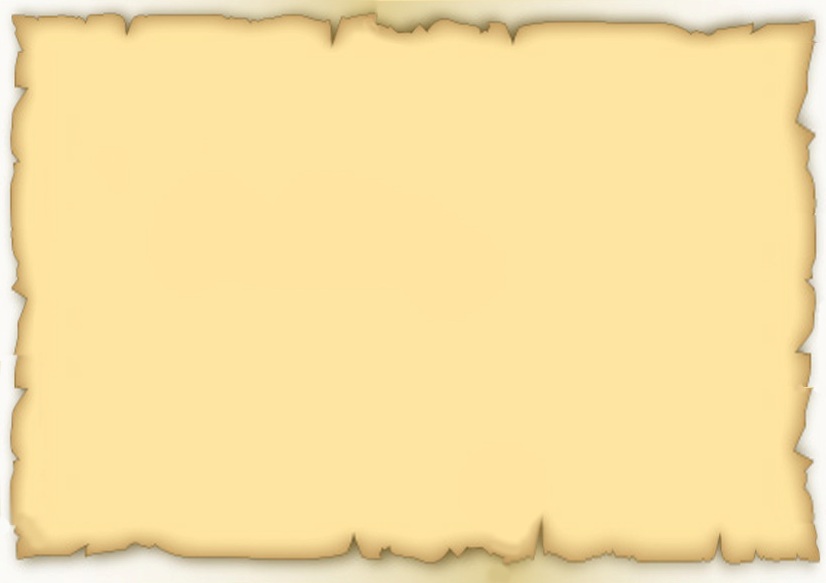 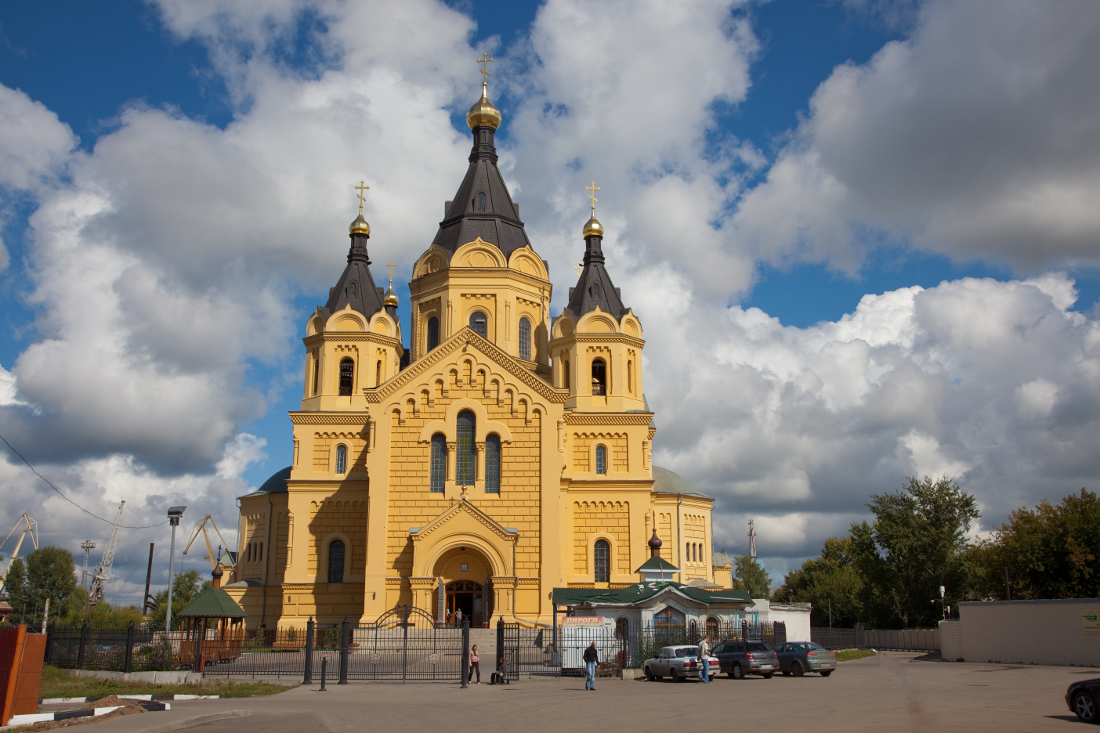 Также с 1864 года Р.Я. Килевейн возглавил строительство Александро-Невкого новоярмарочного собора.
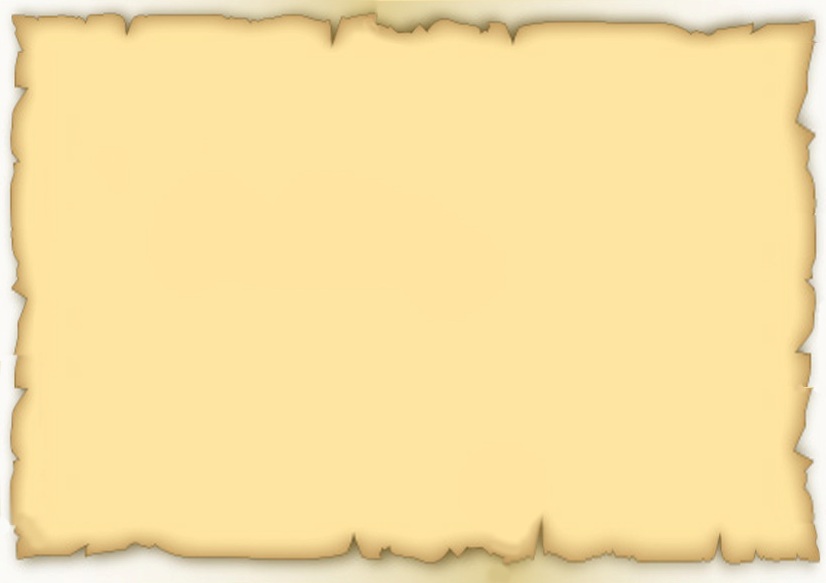 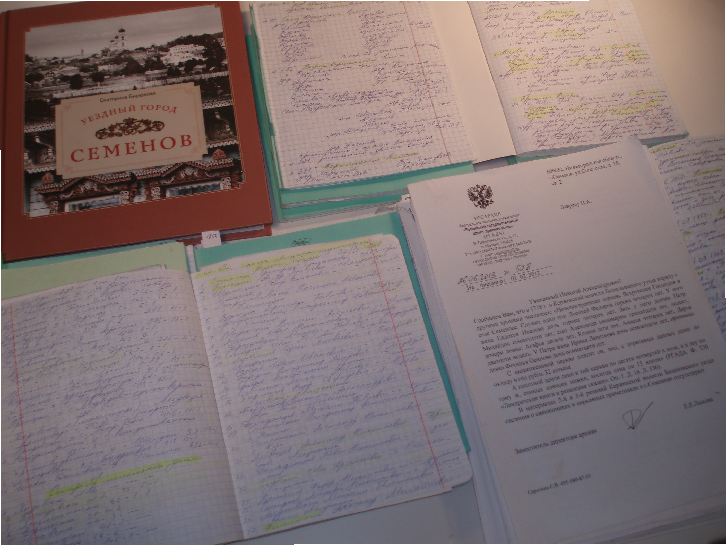 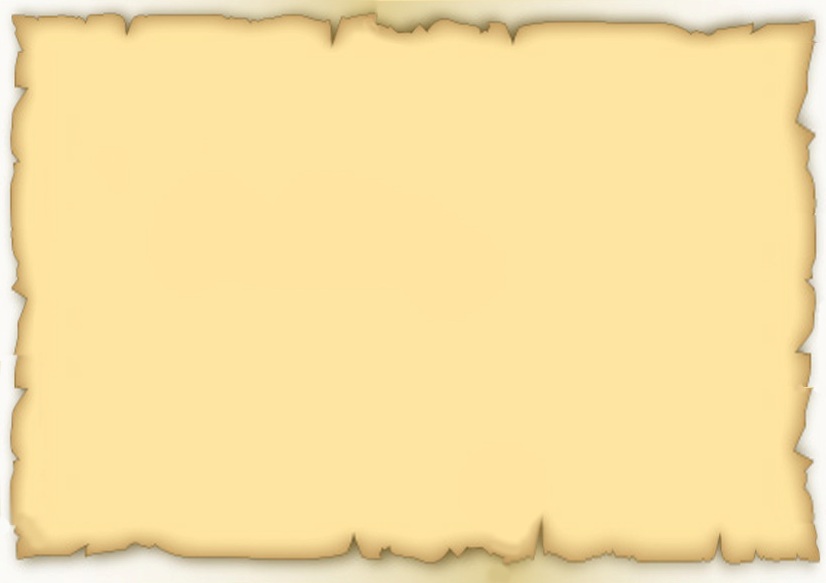 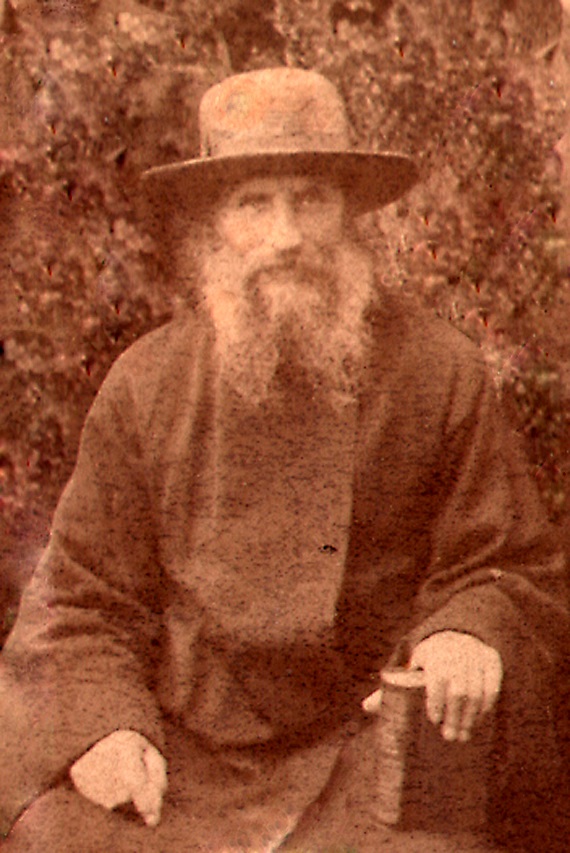 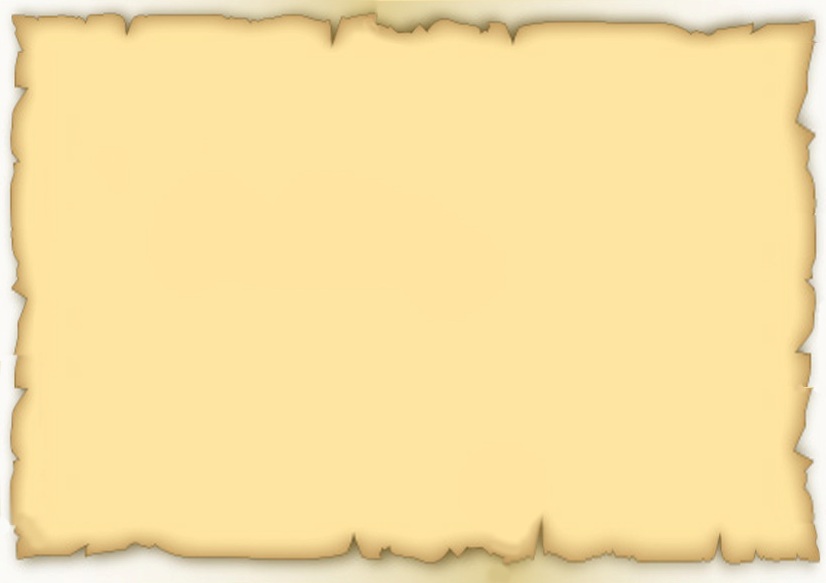 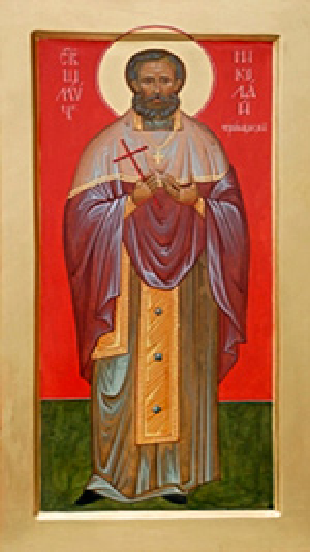 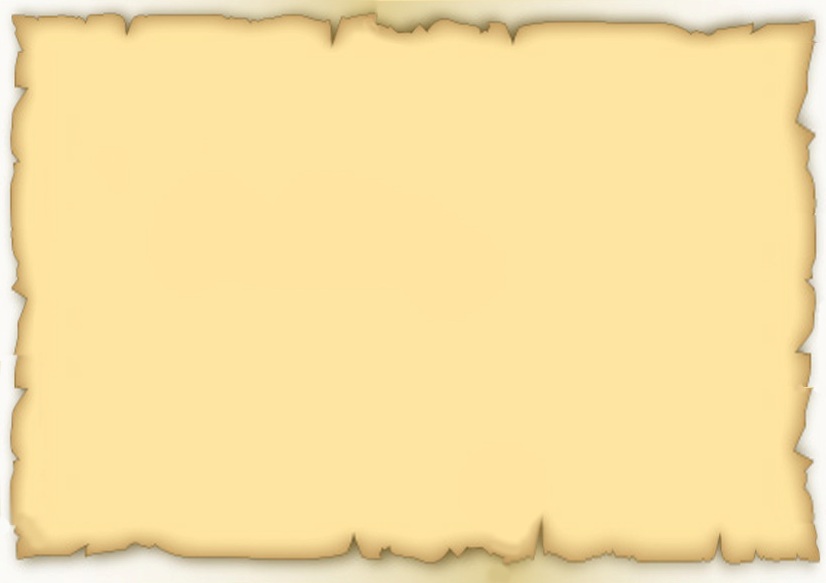 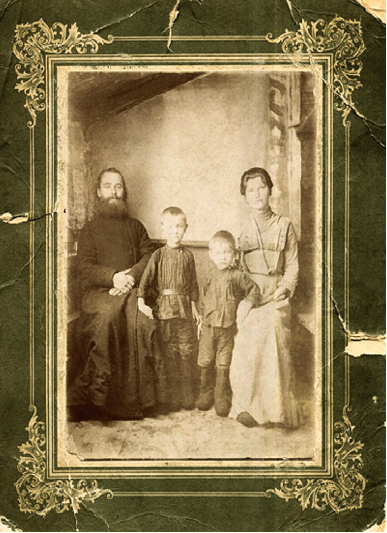 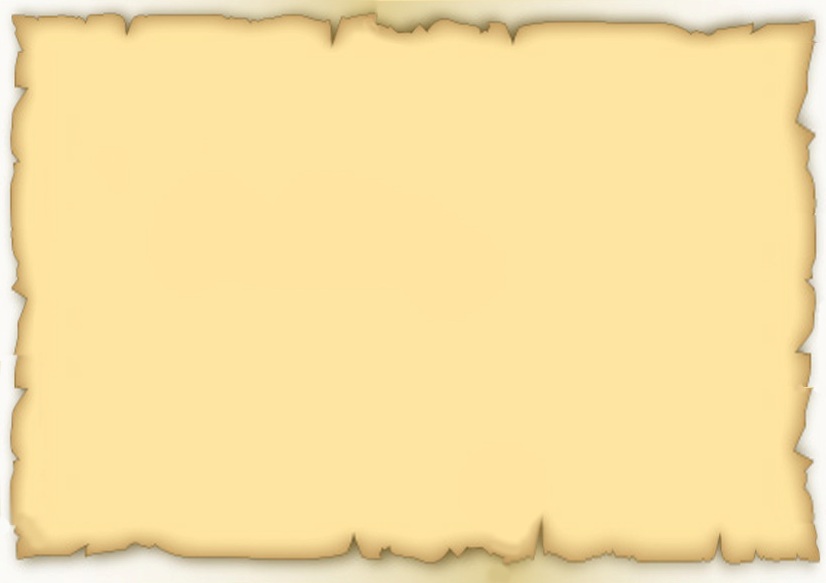 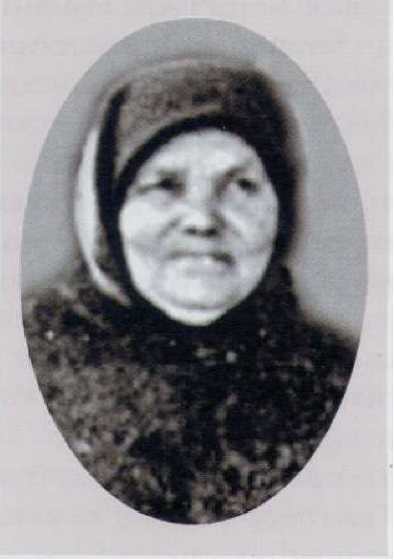 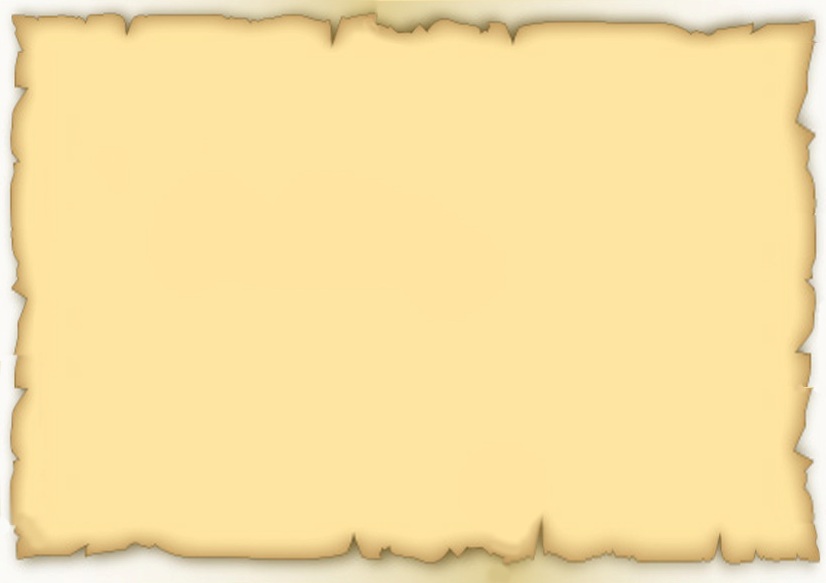 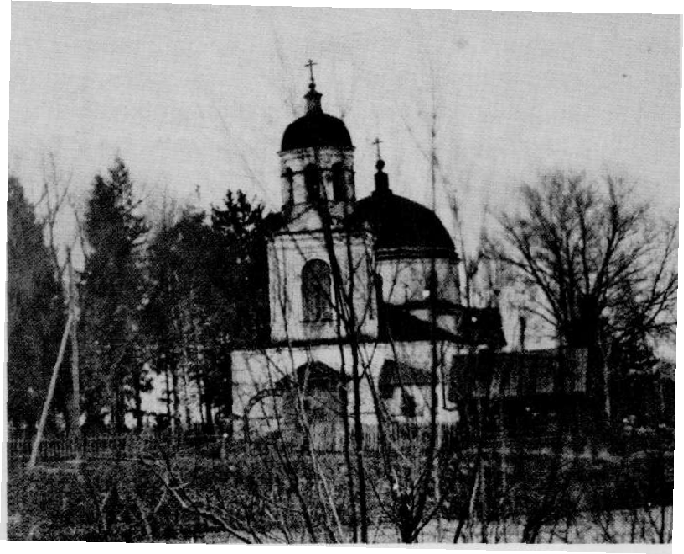 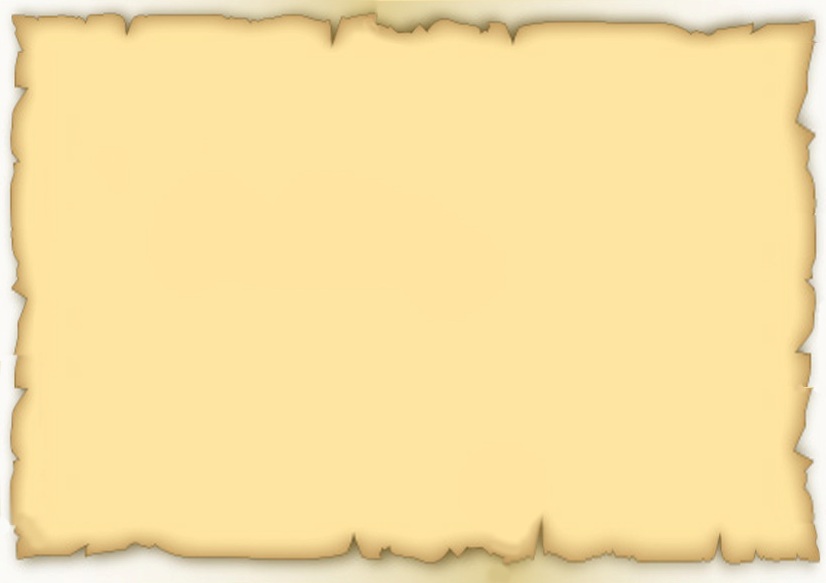 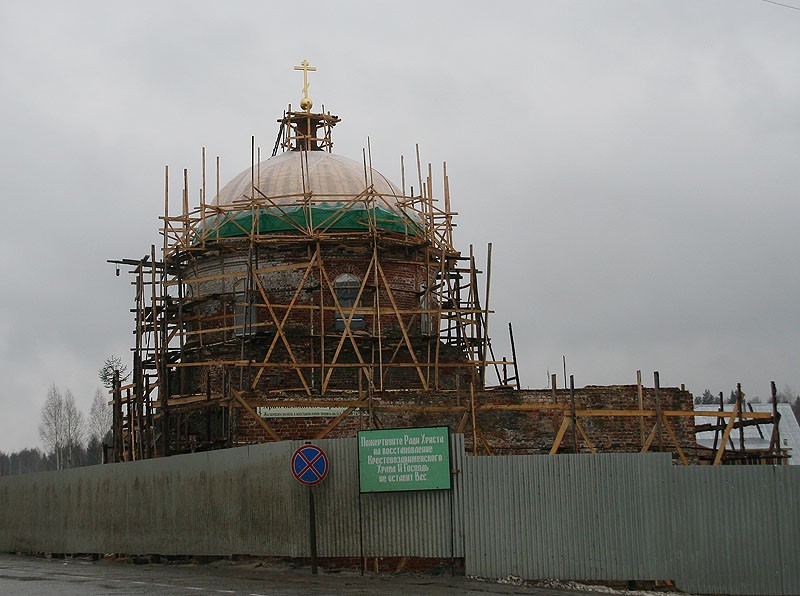 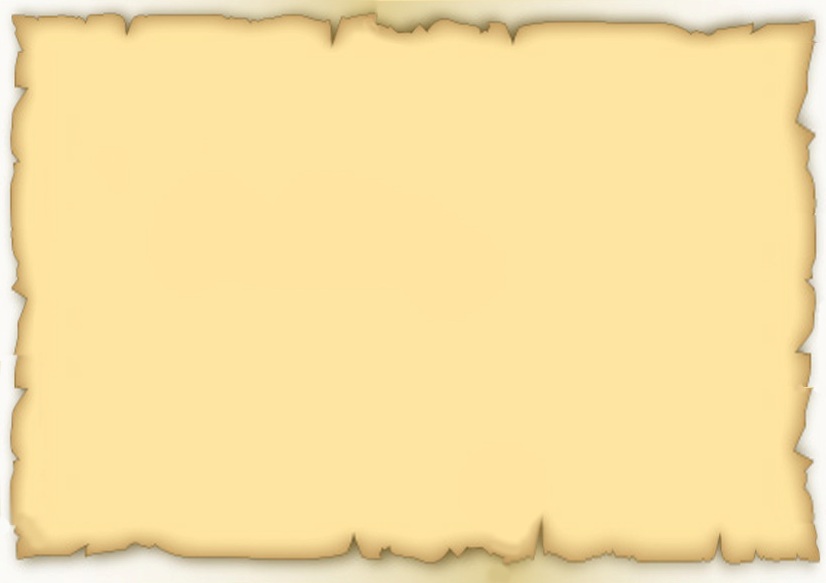 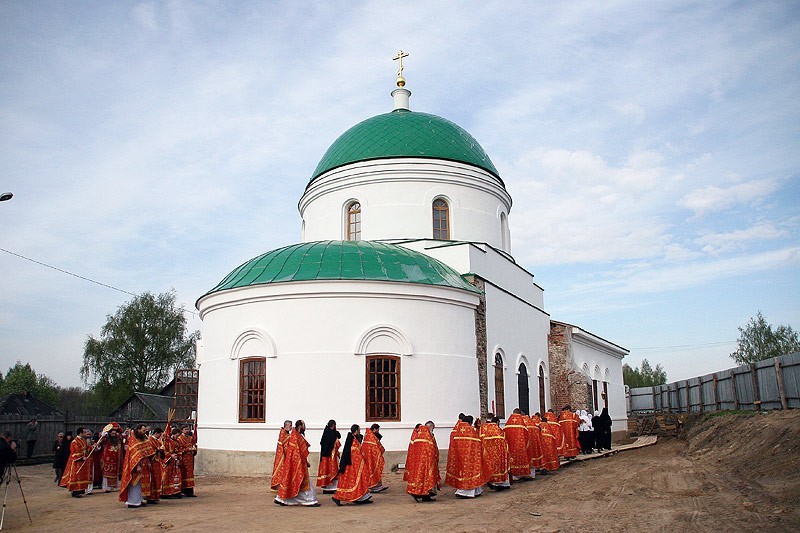 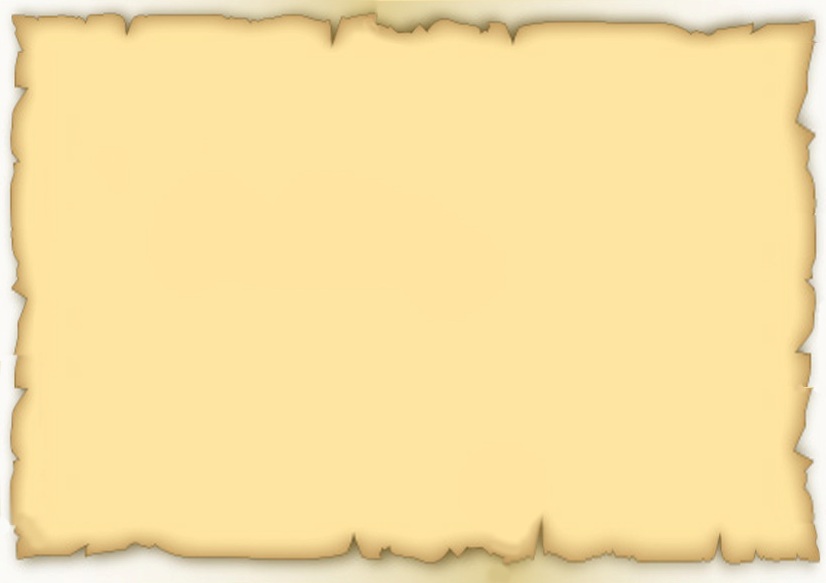 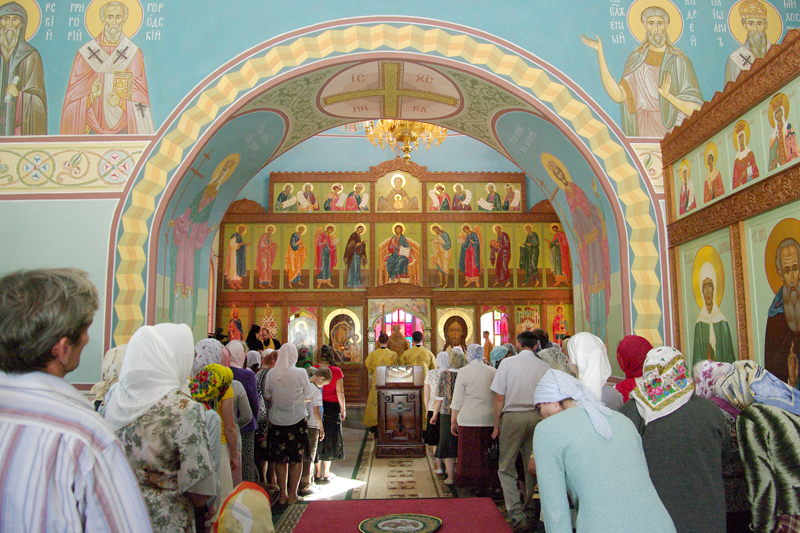 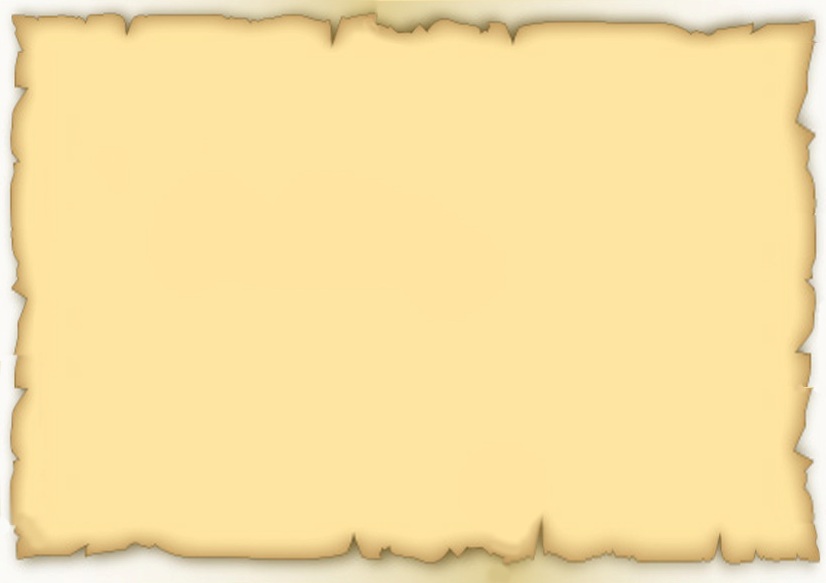 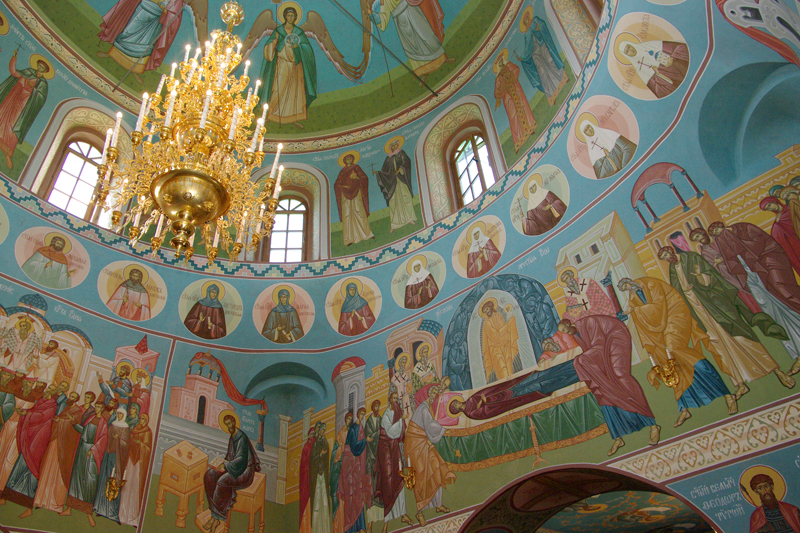 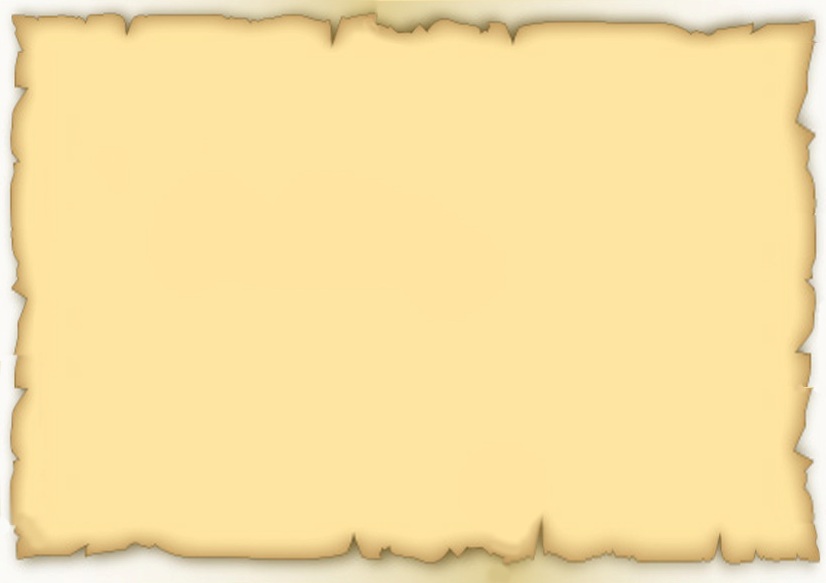 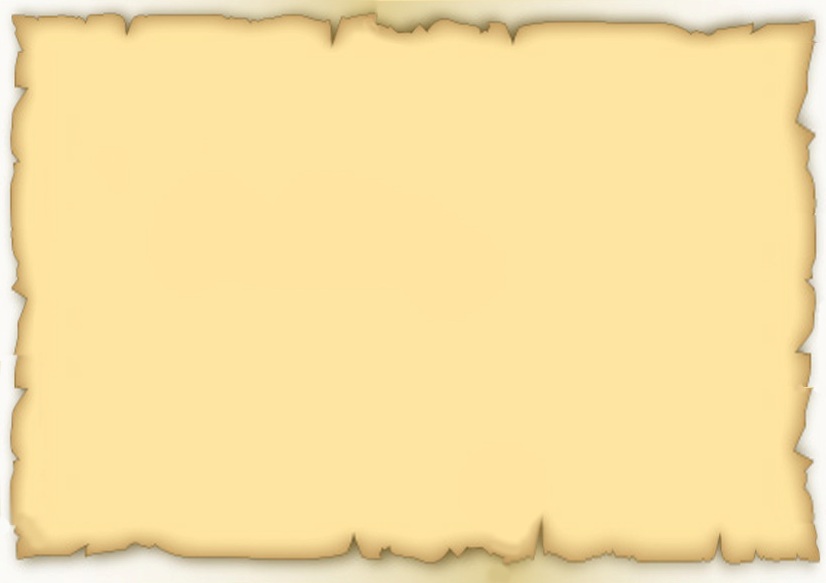 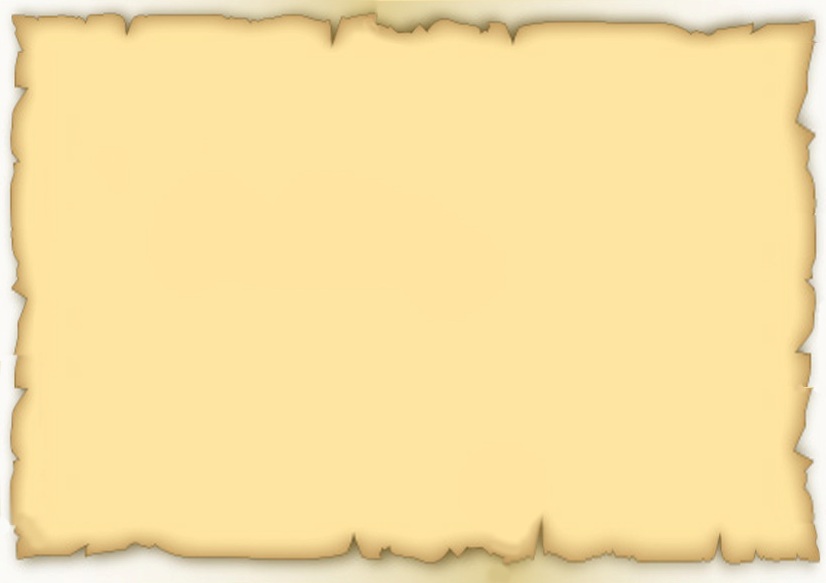 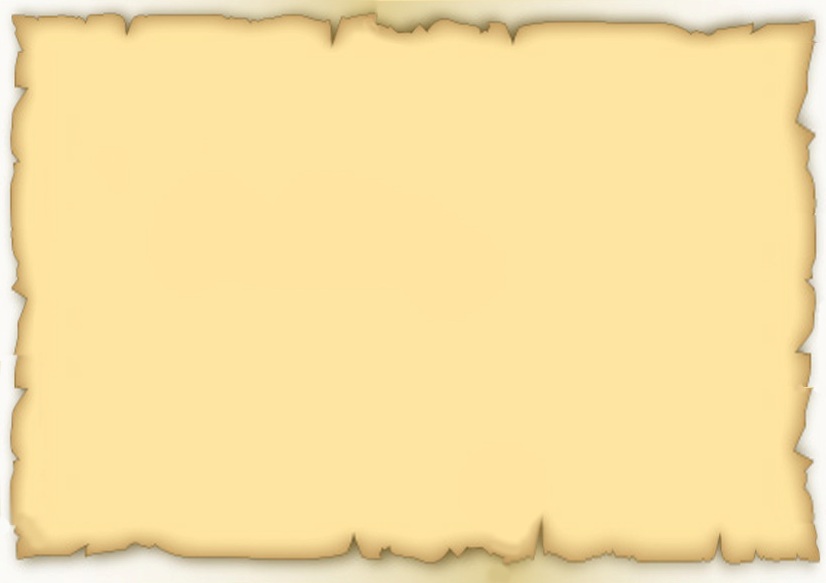 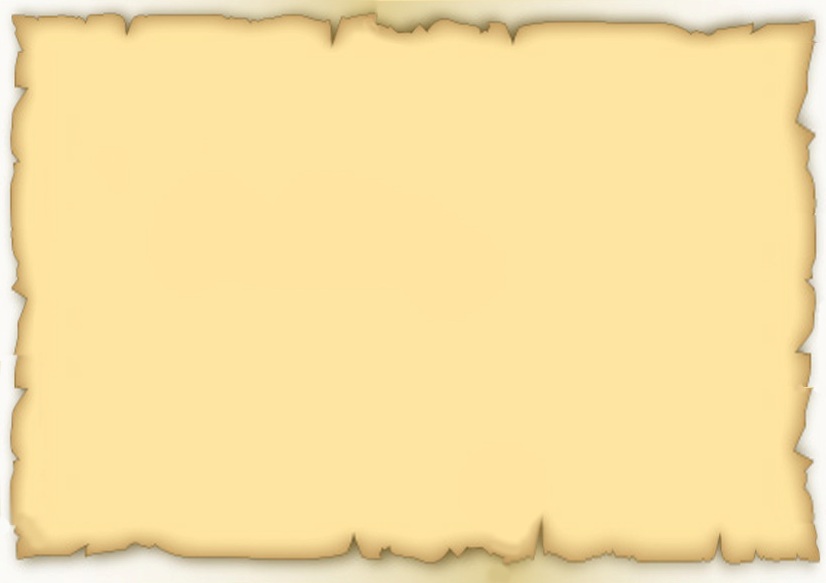 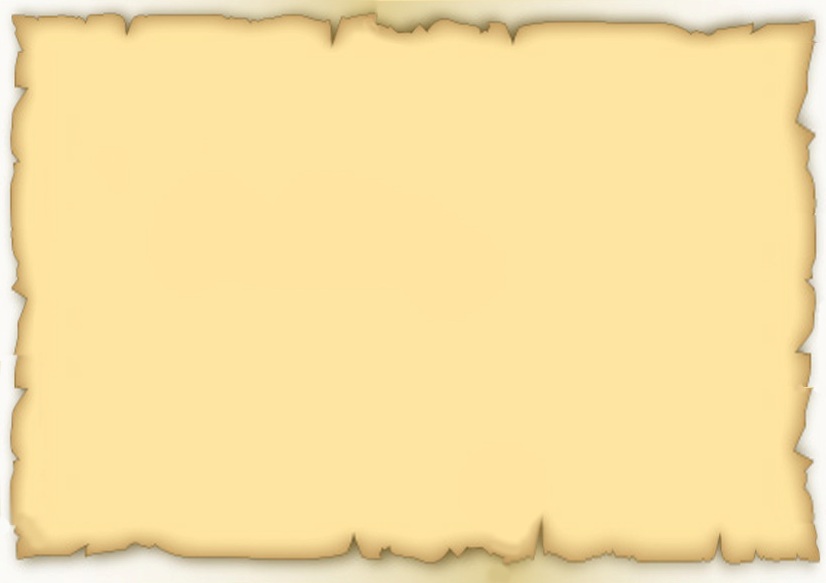 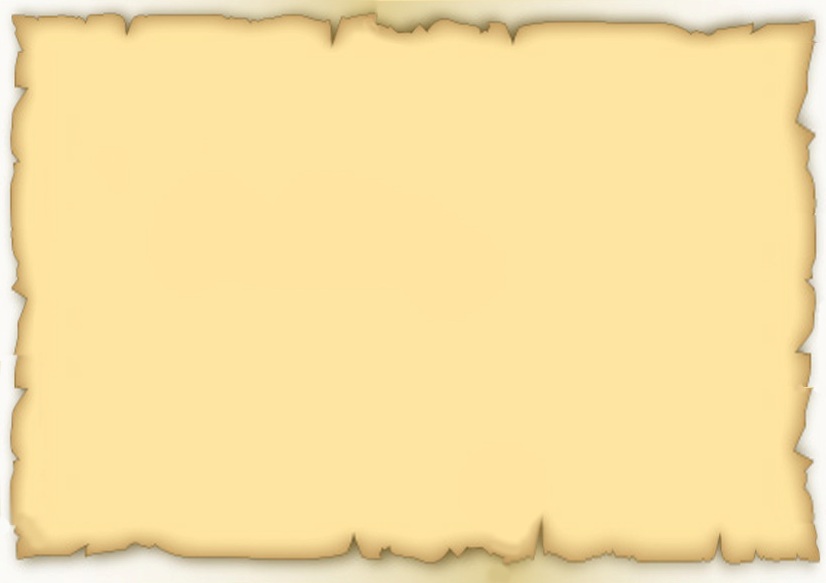 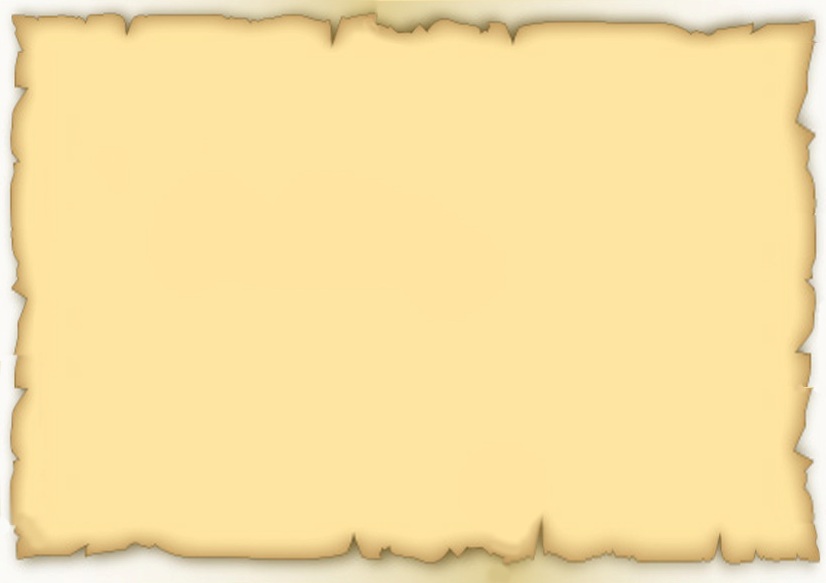 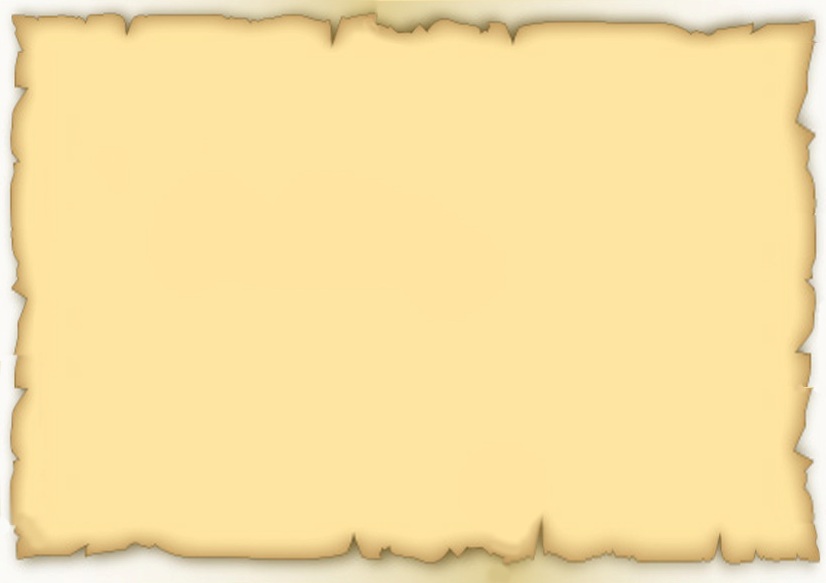 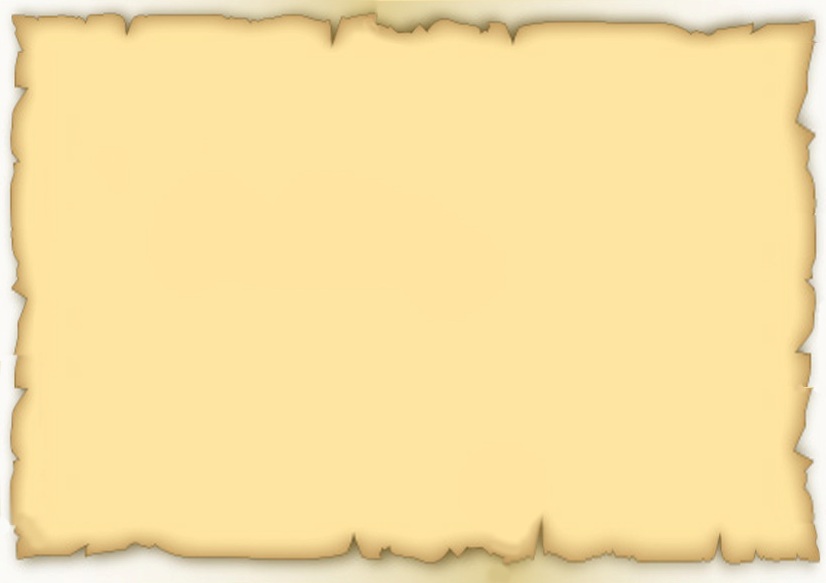 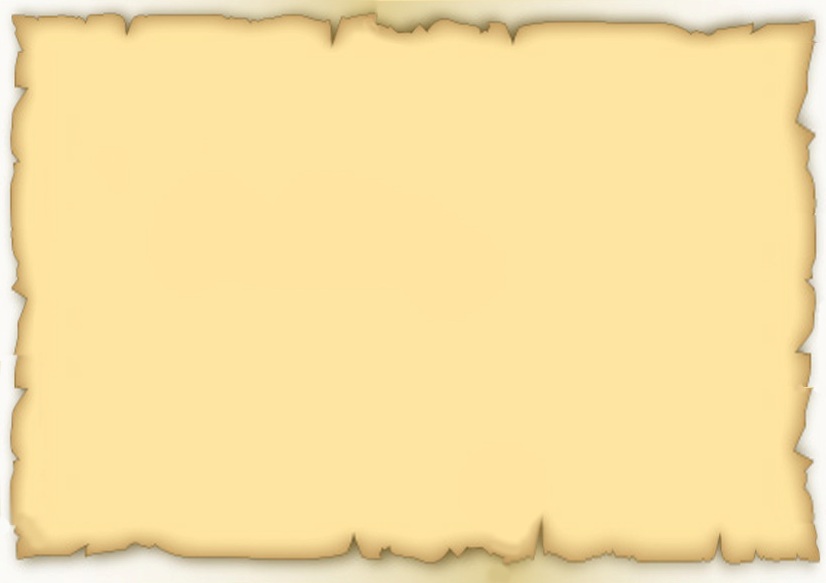 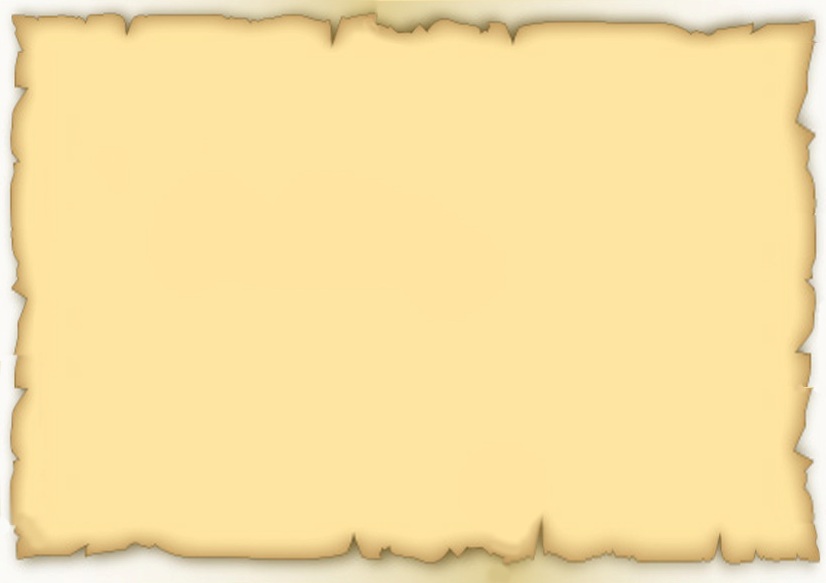